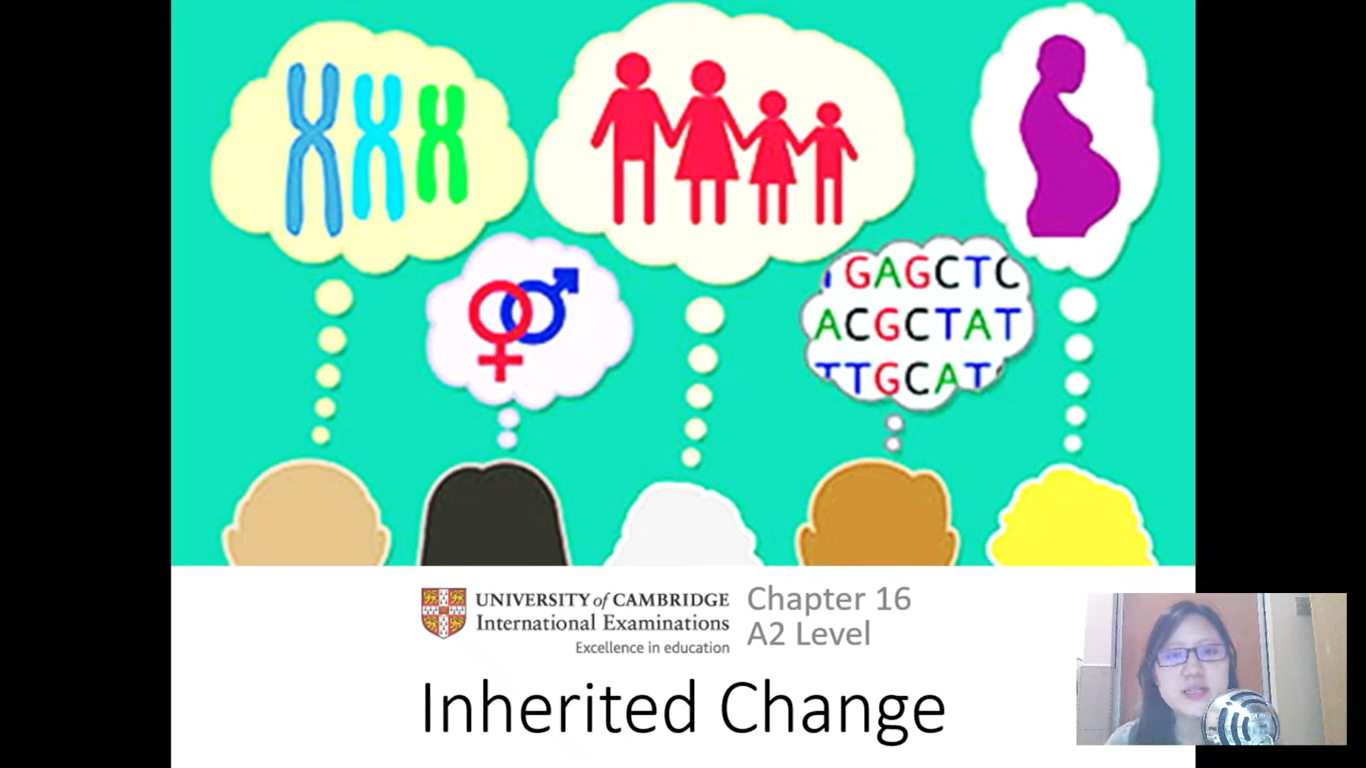 Summary
How traits are inherited across different generations?
Why is it that you and your siblings may not look exactly the same, even though you have same parents?
Traits or phenotype or appearance is determined by two things:
1. Genes or genetics(this chp)
2. Environment(next chp)
How genes are controlled or inherited
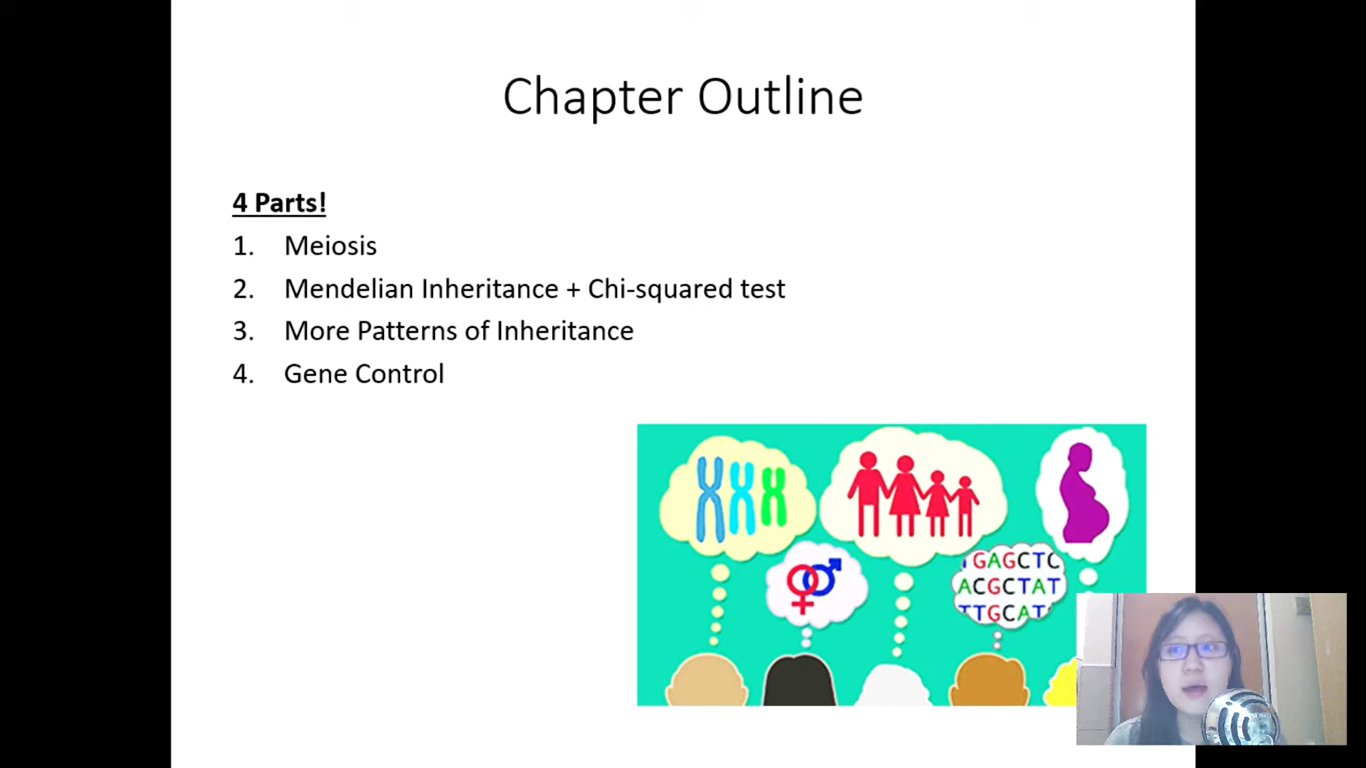 Cell division in which haploid cells are produced
How genes are expressed and what controls actually gene expression?
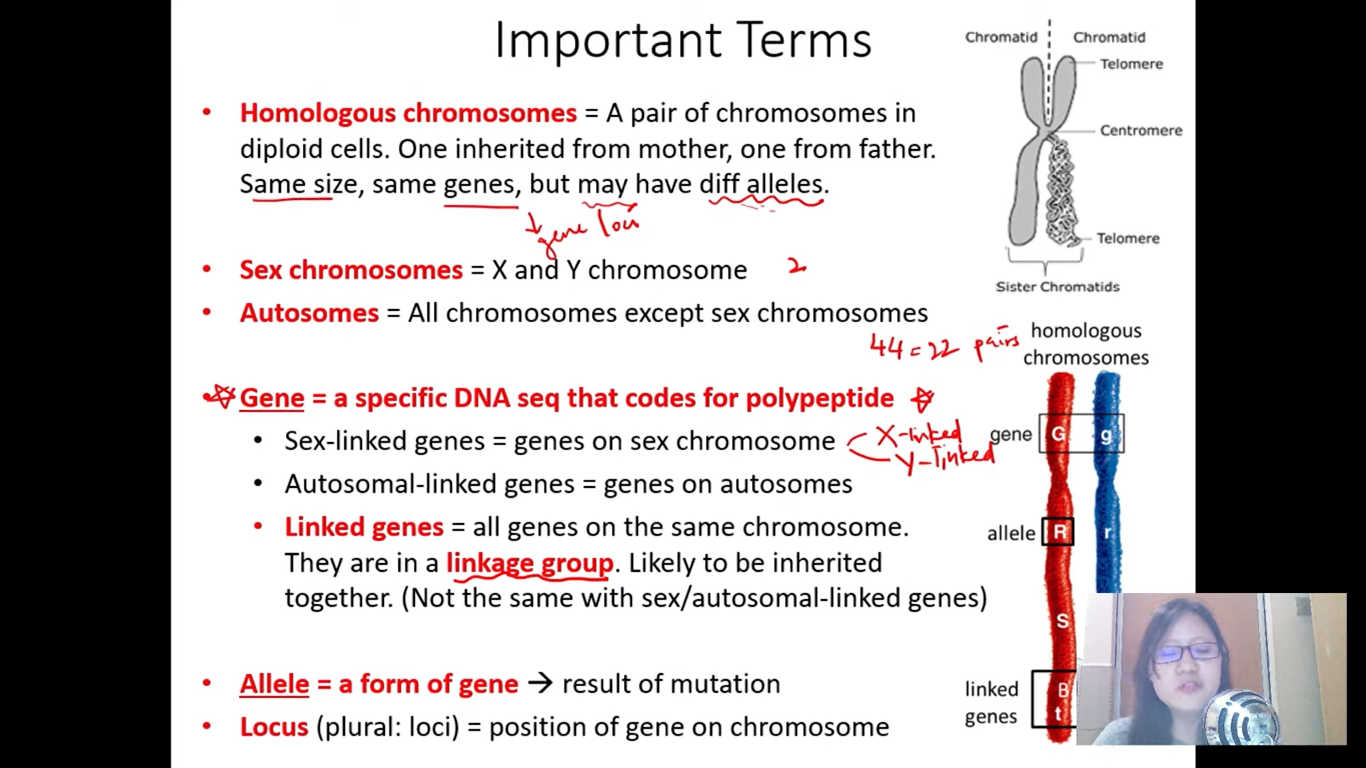 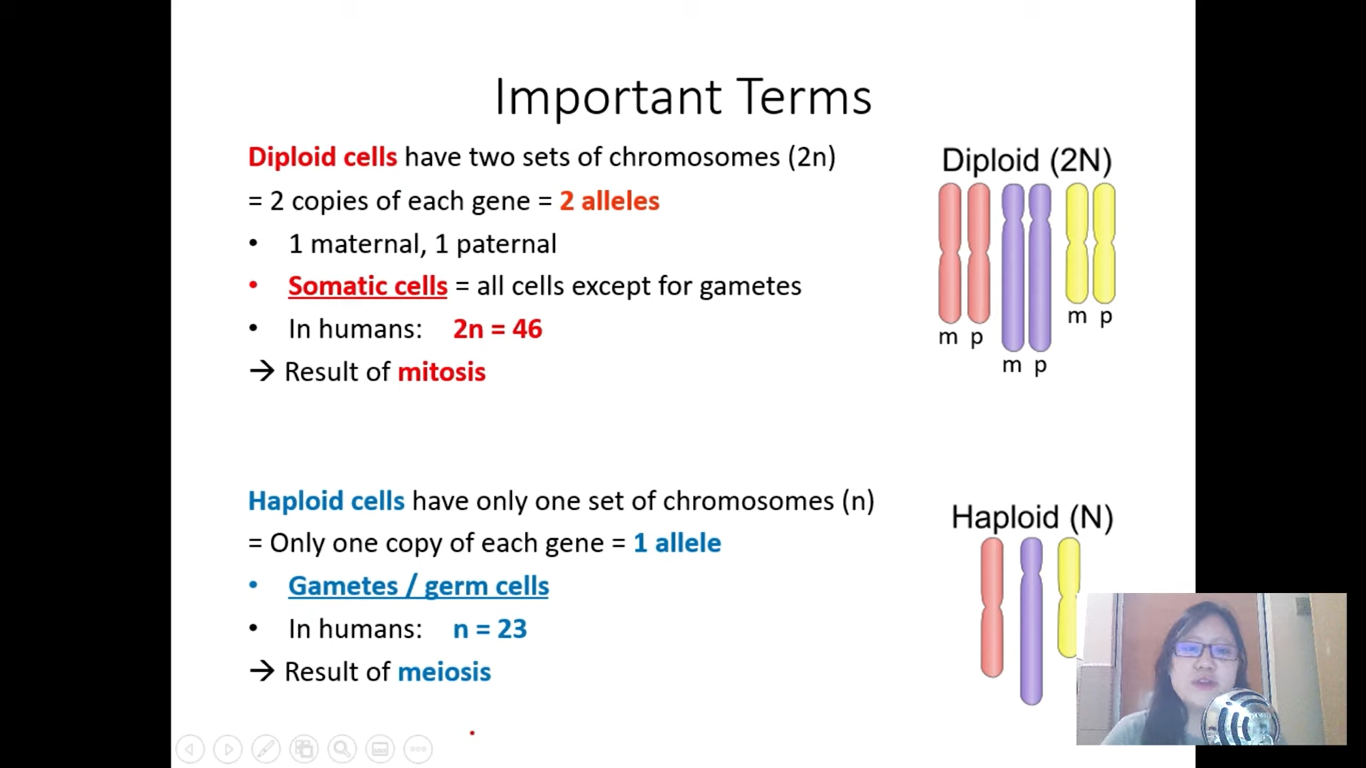 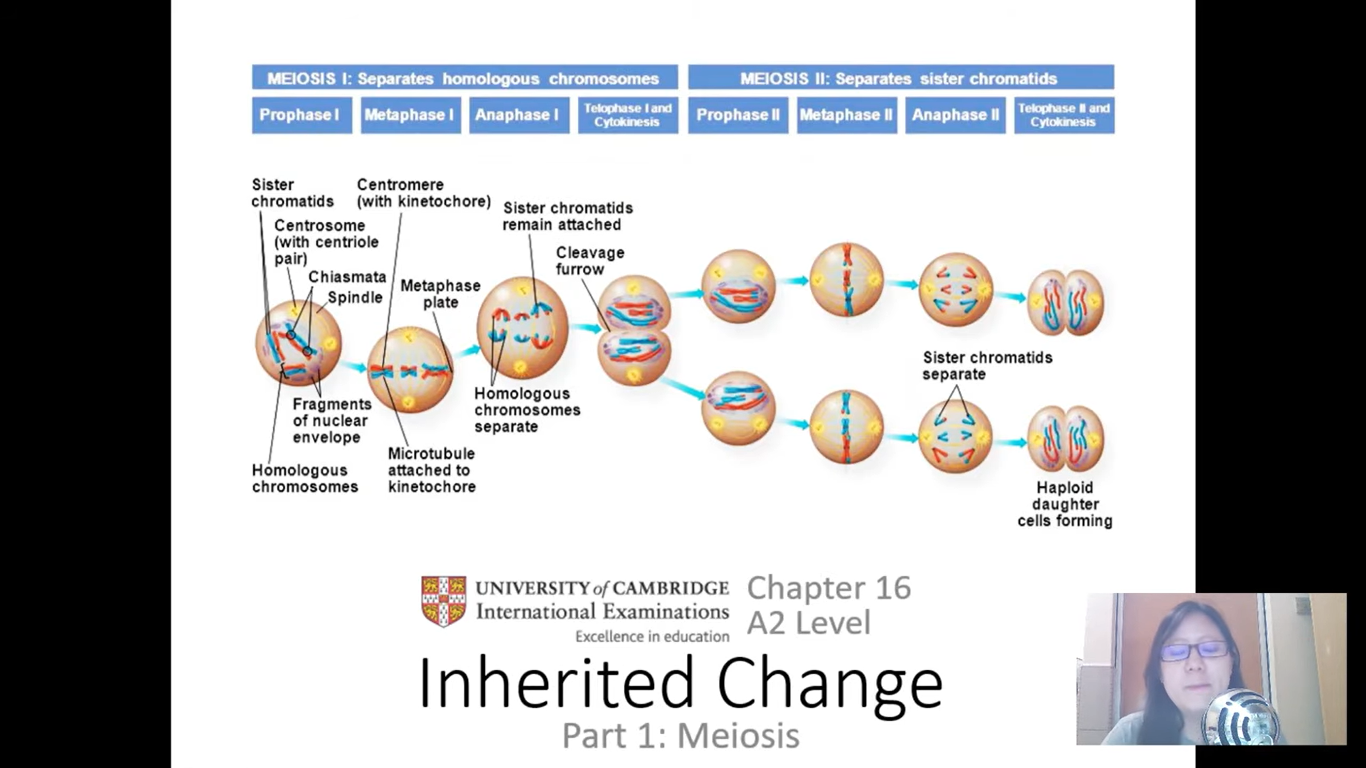 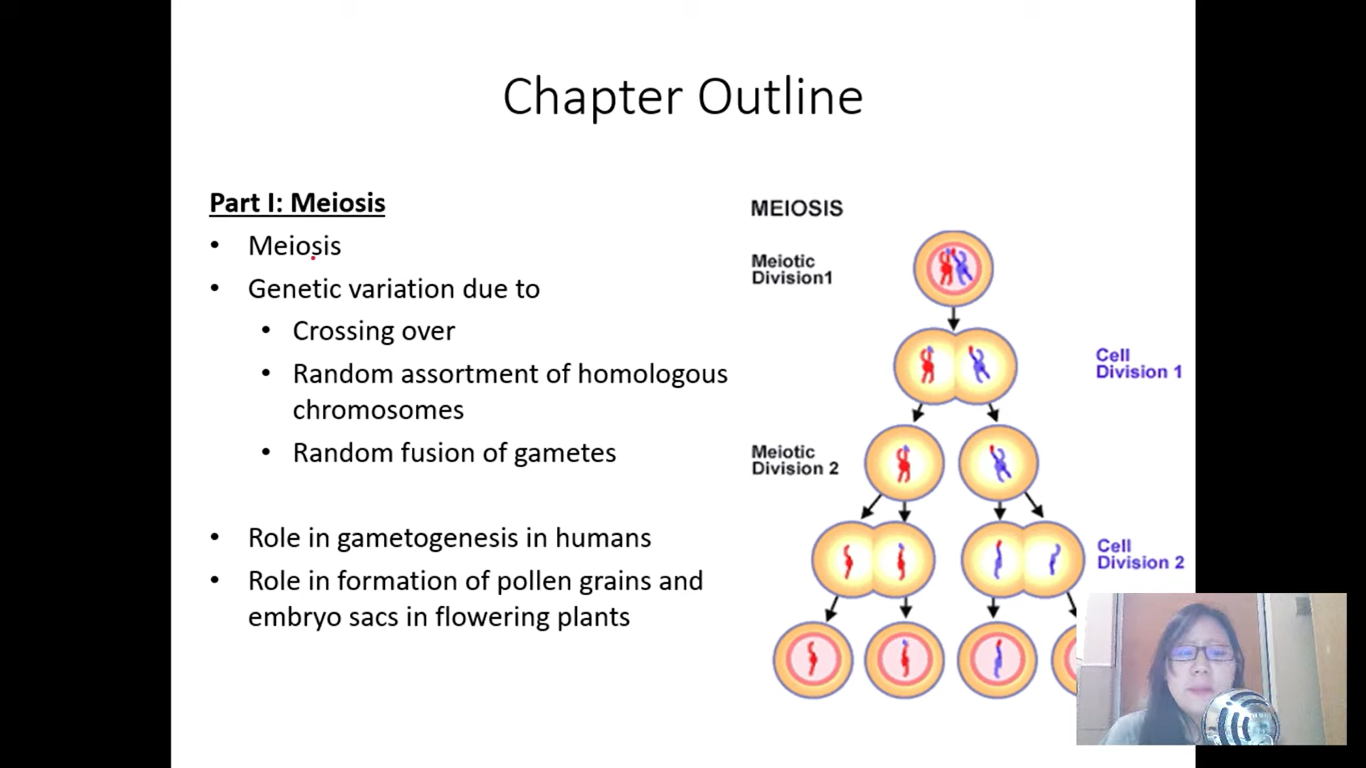 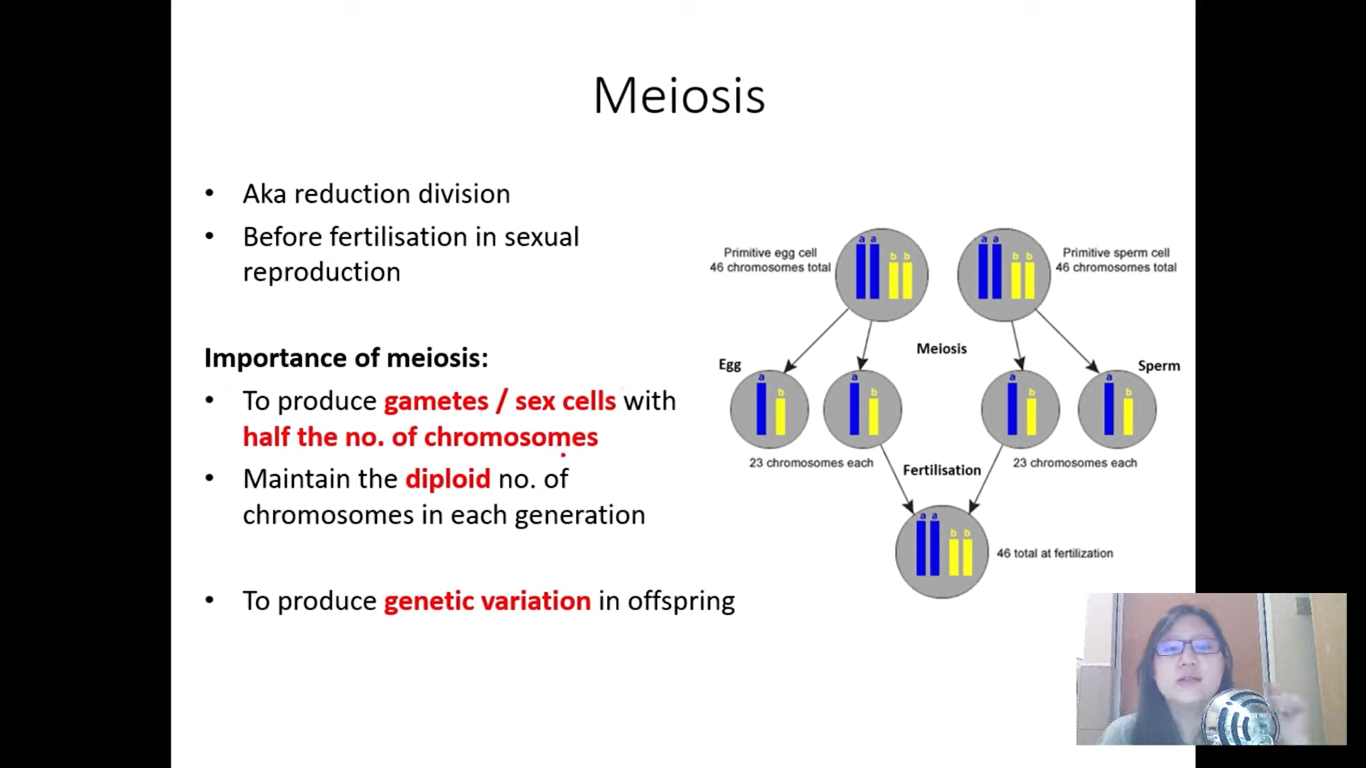 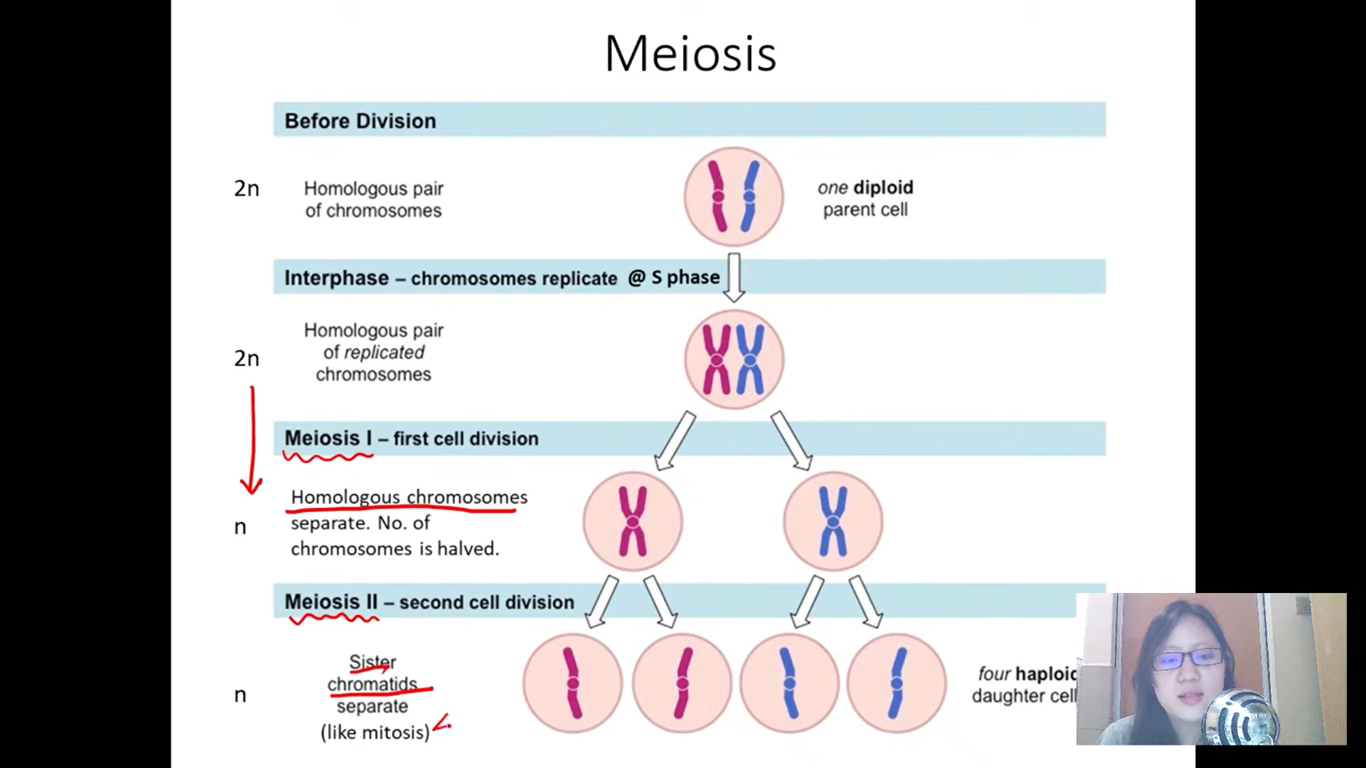 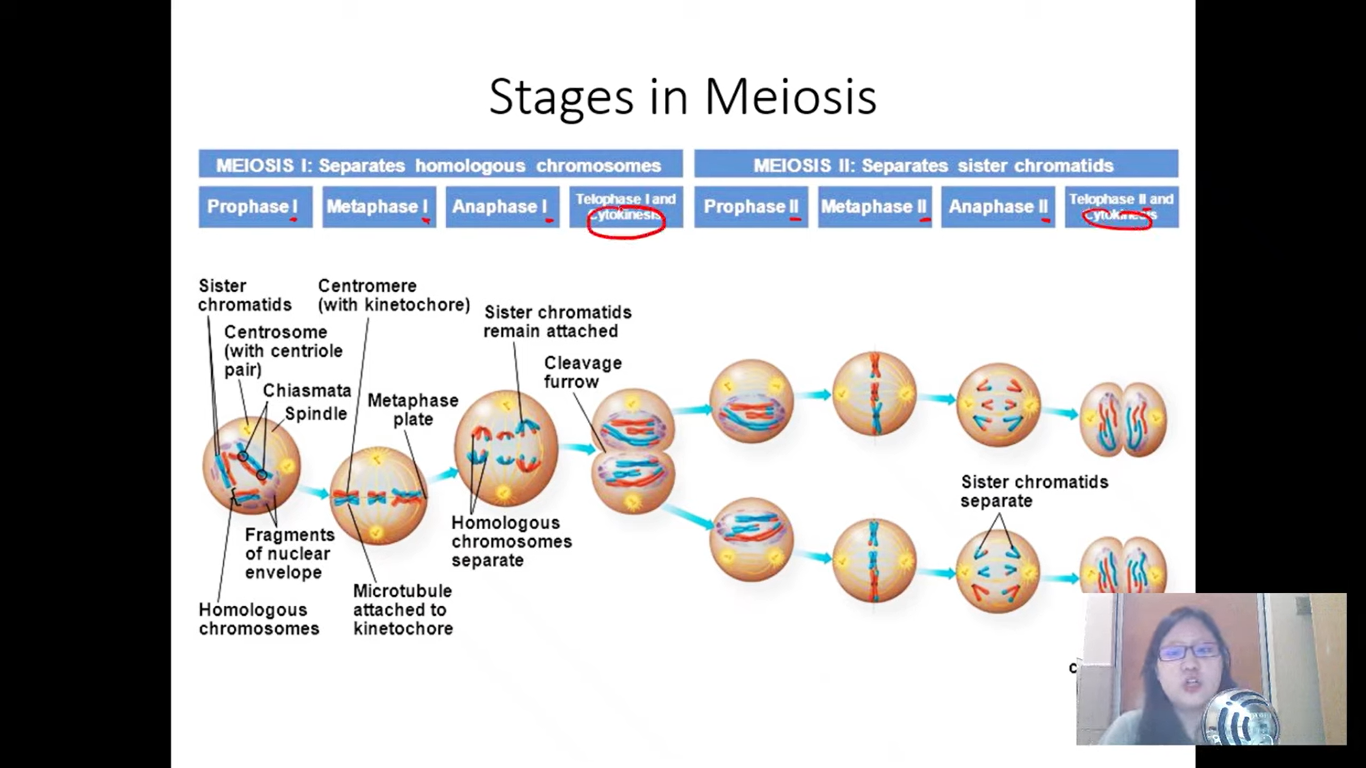 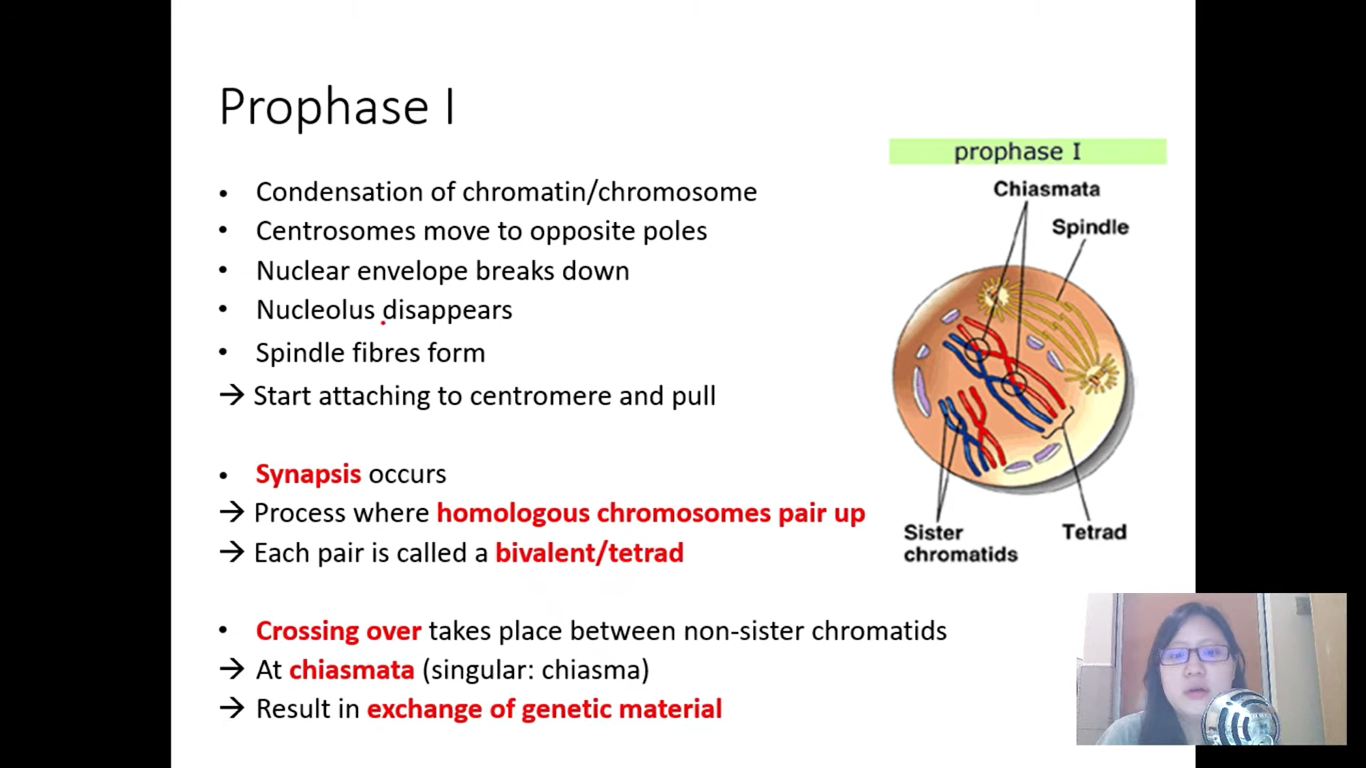 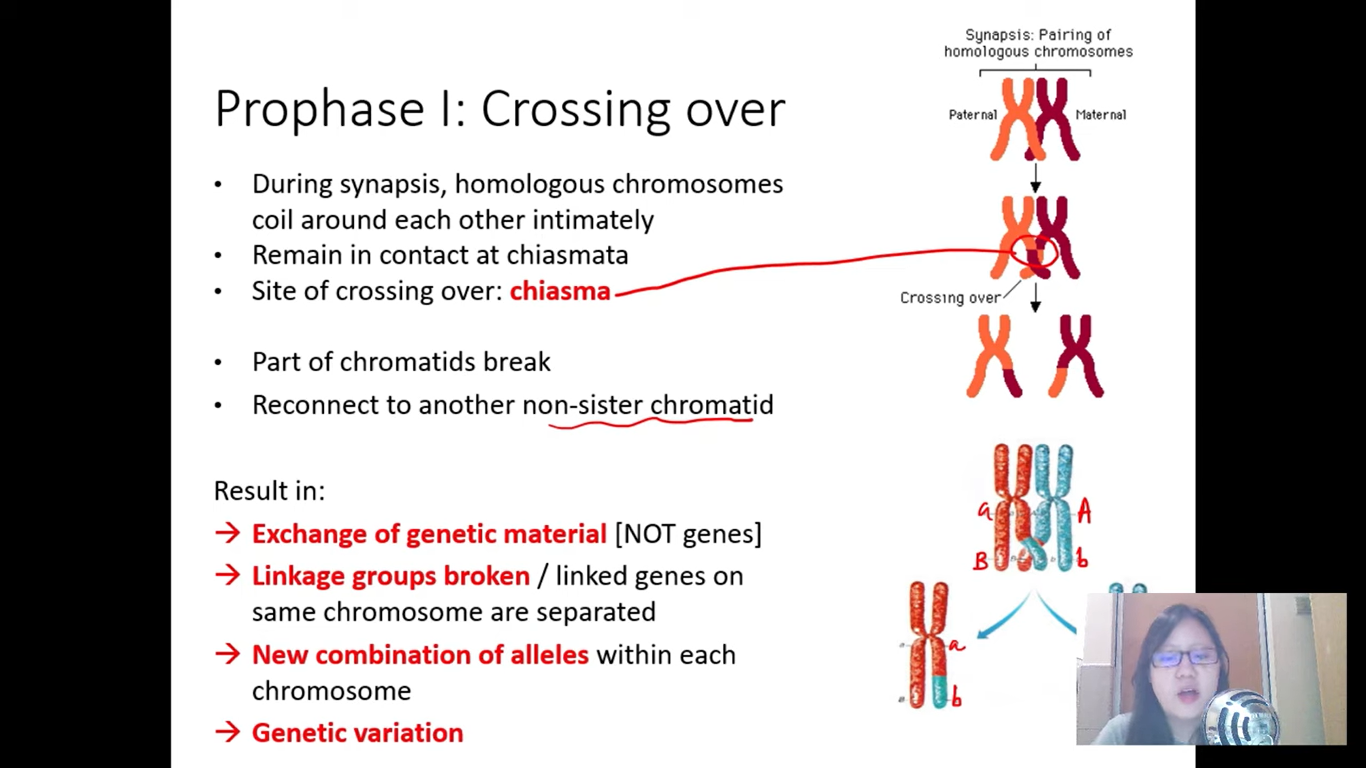 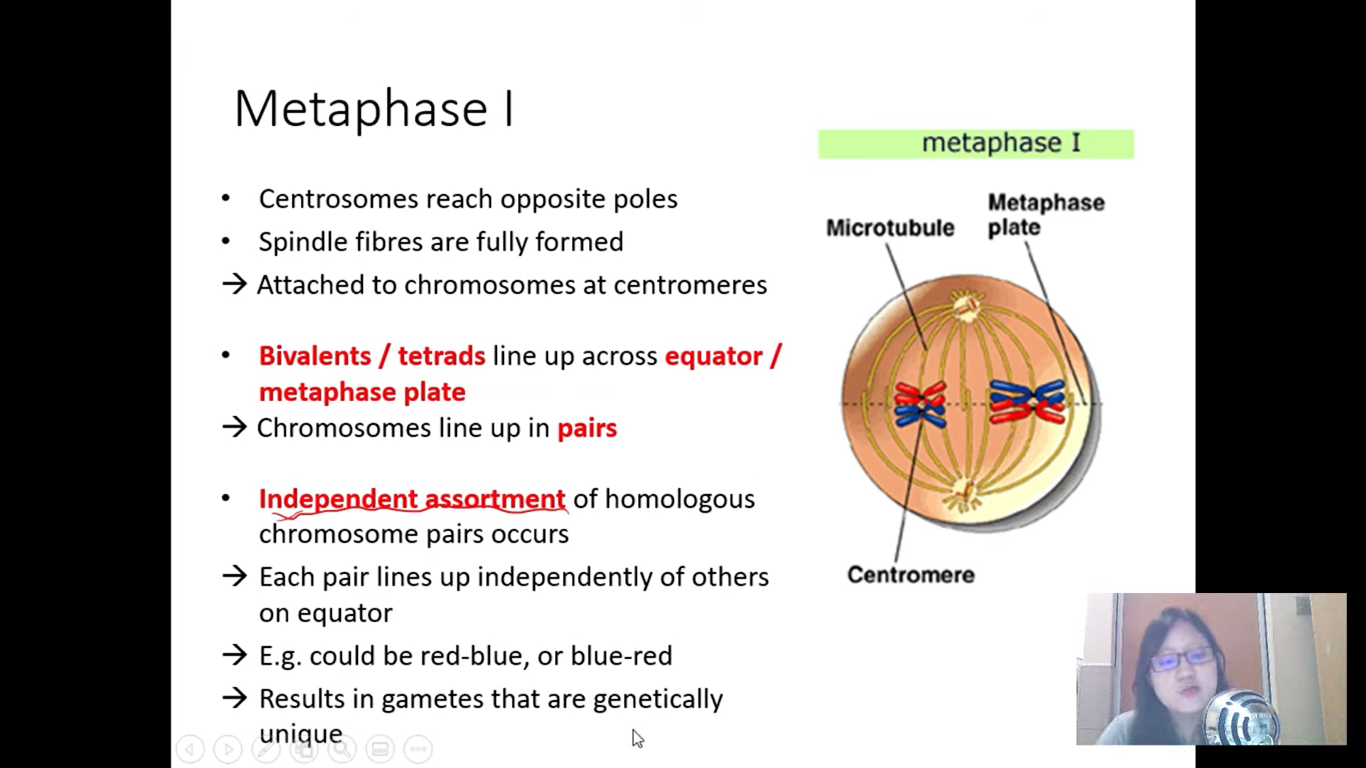 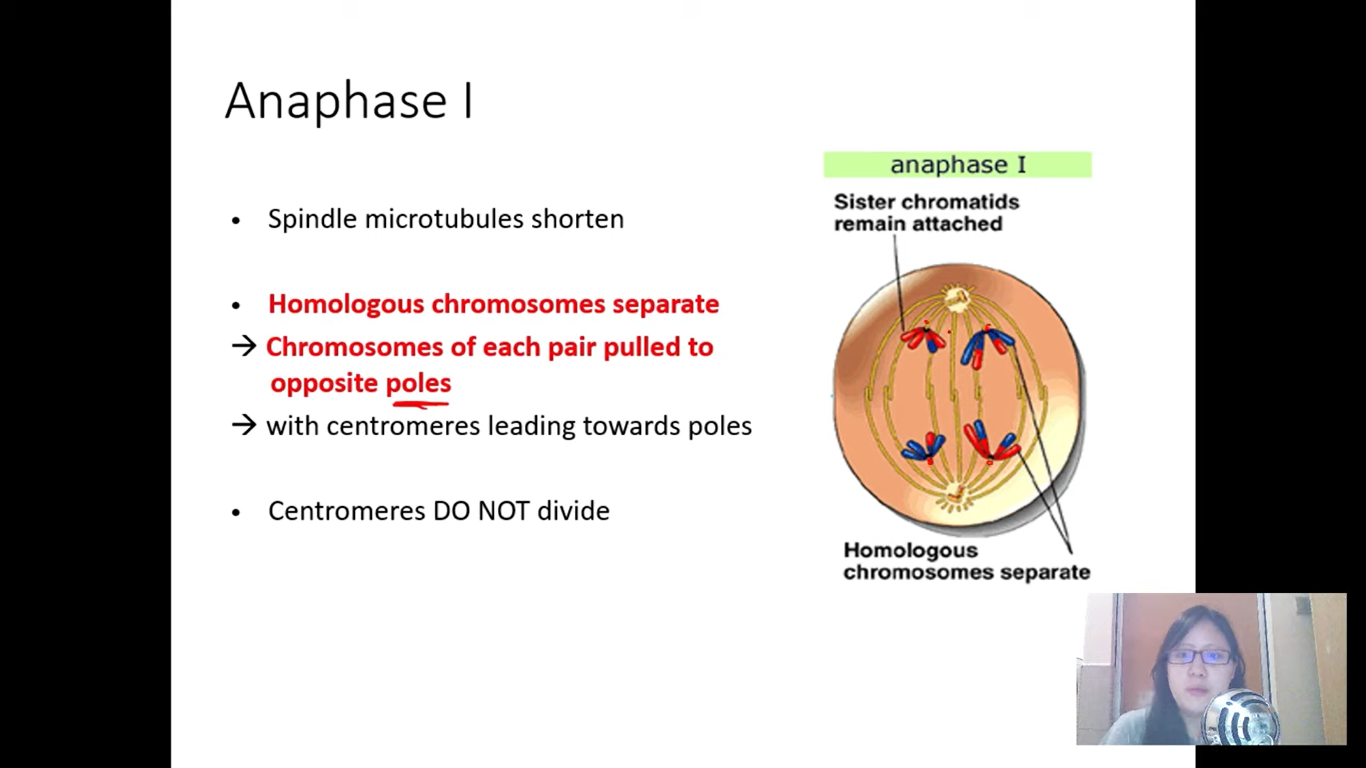 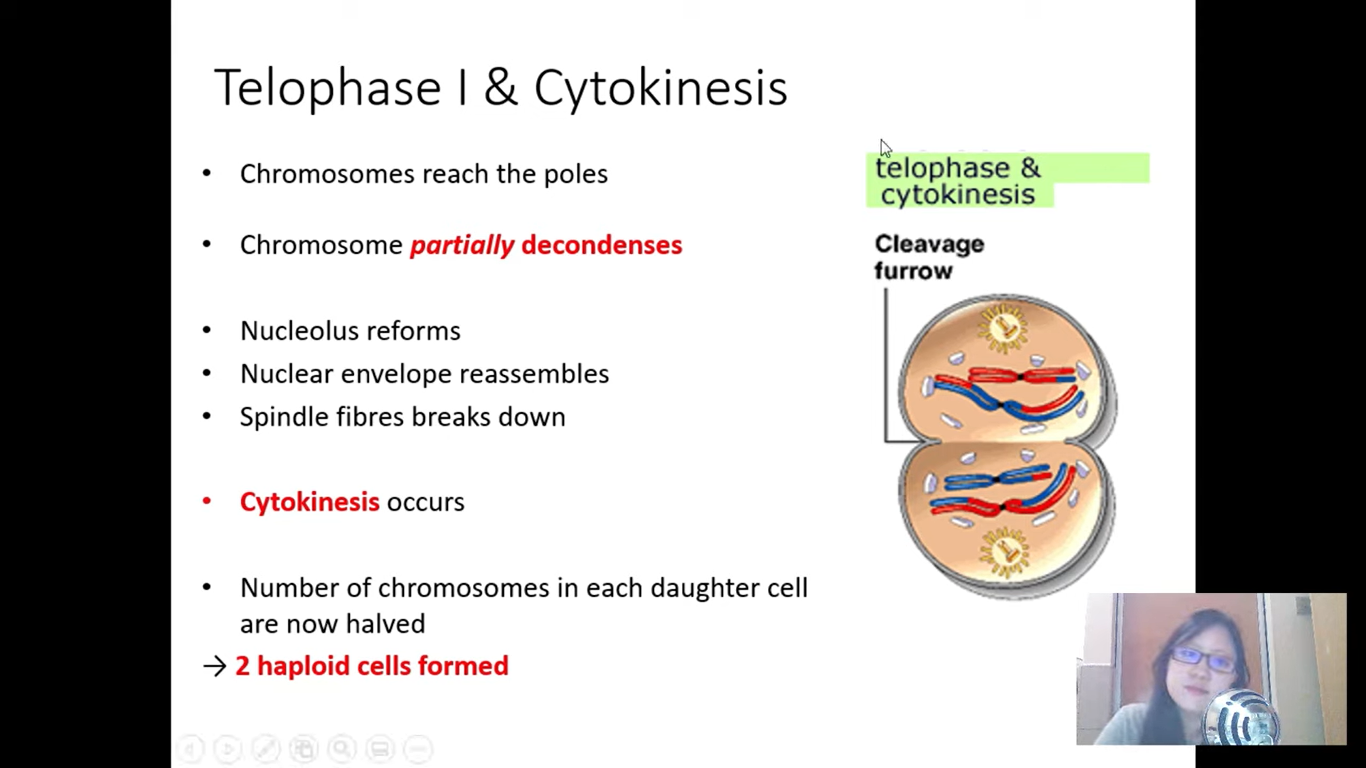 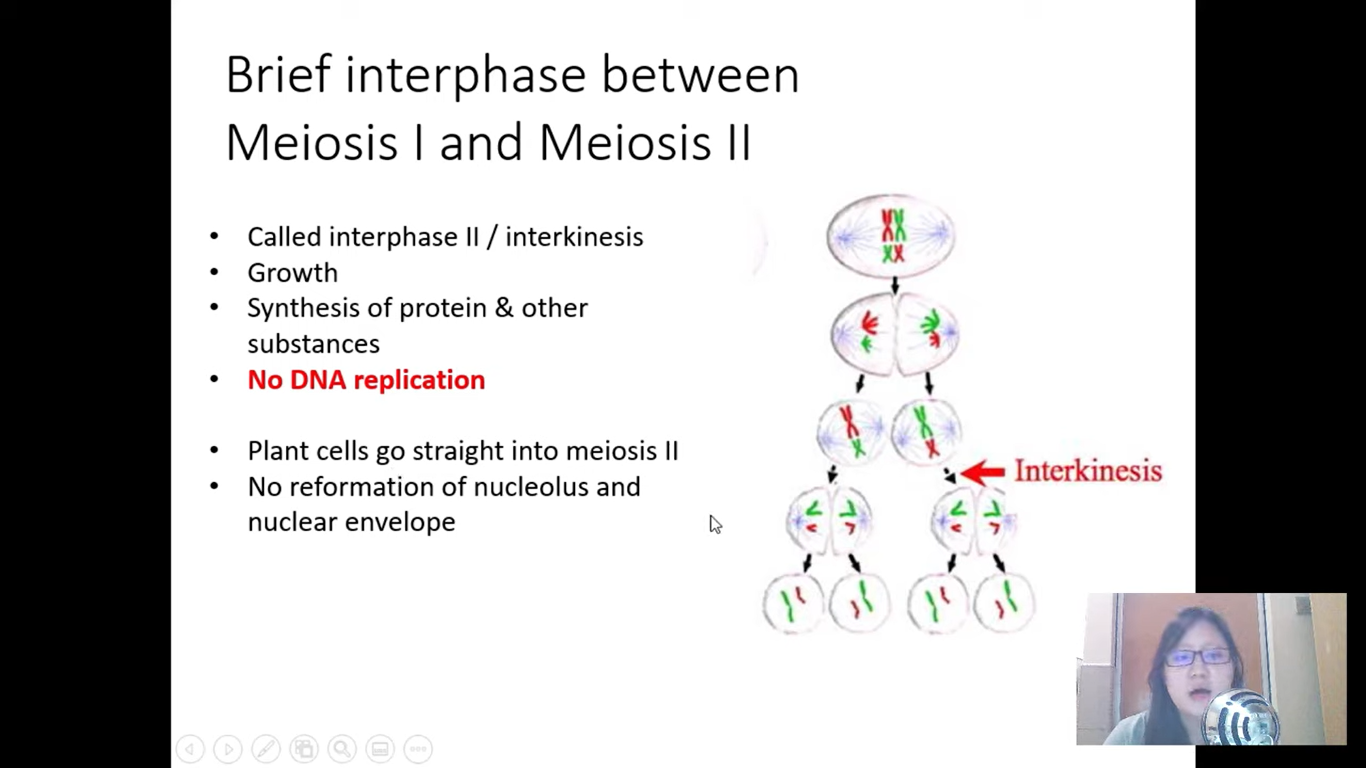 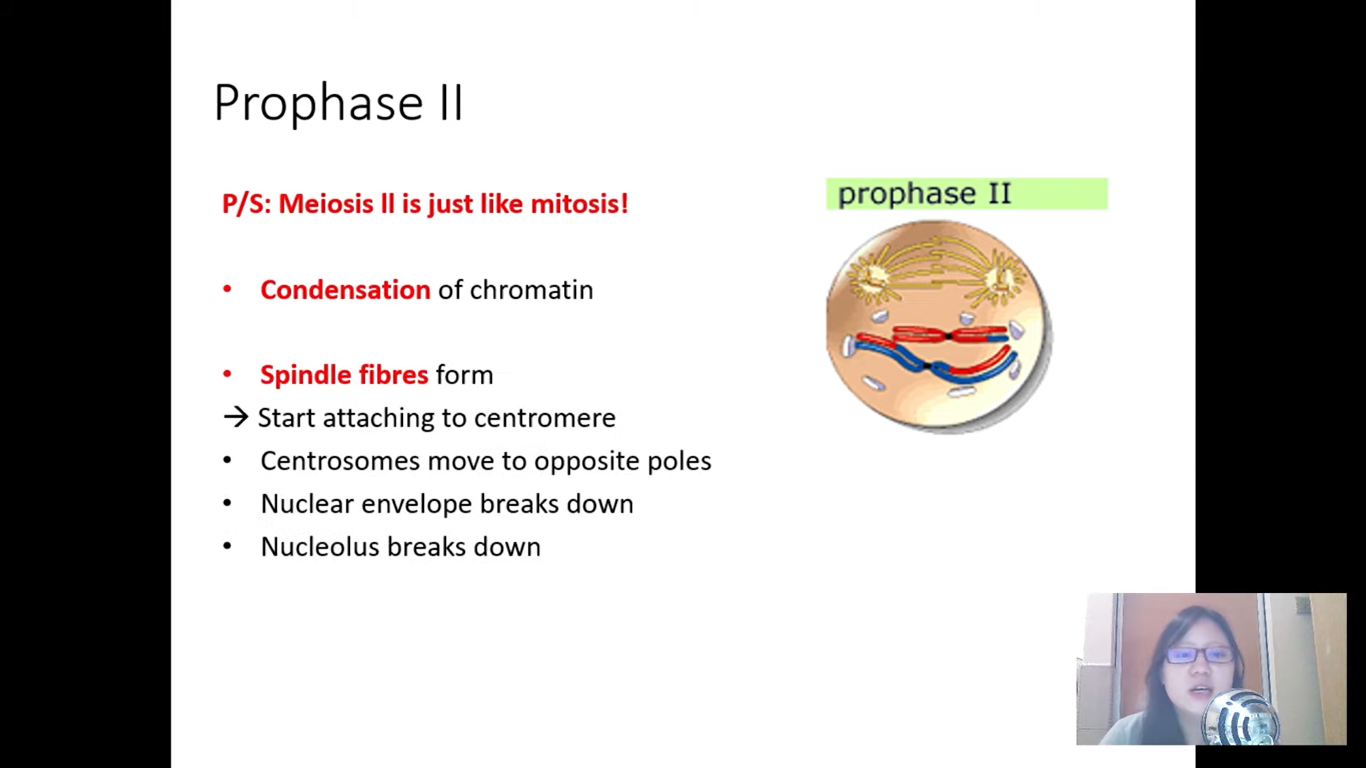 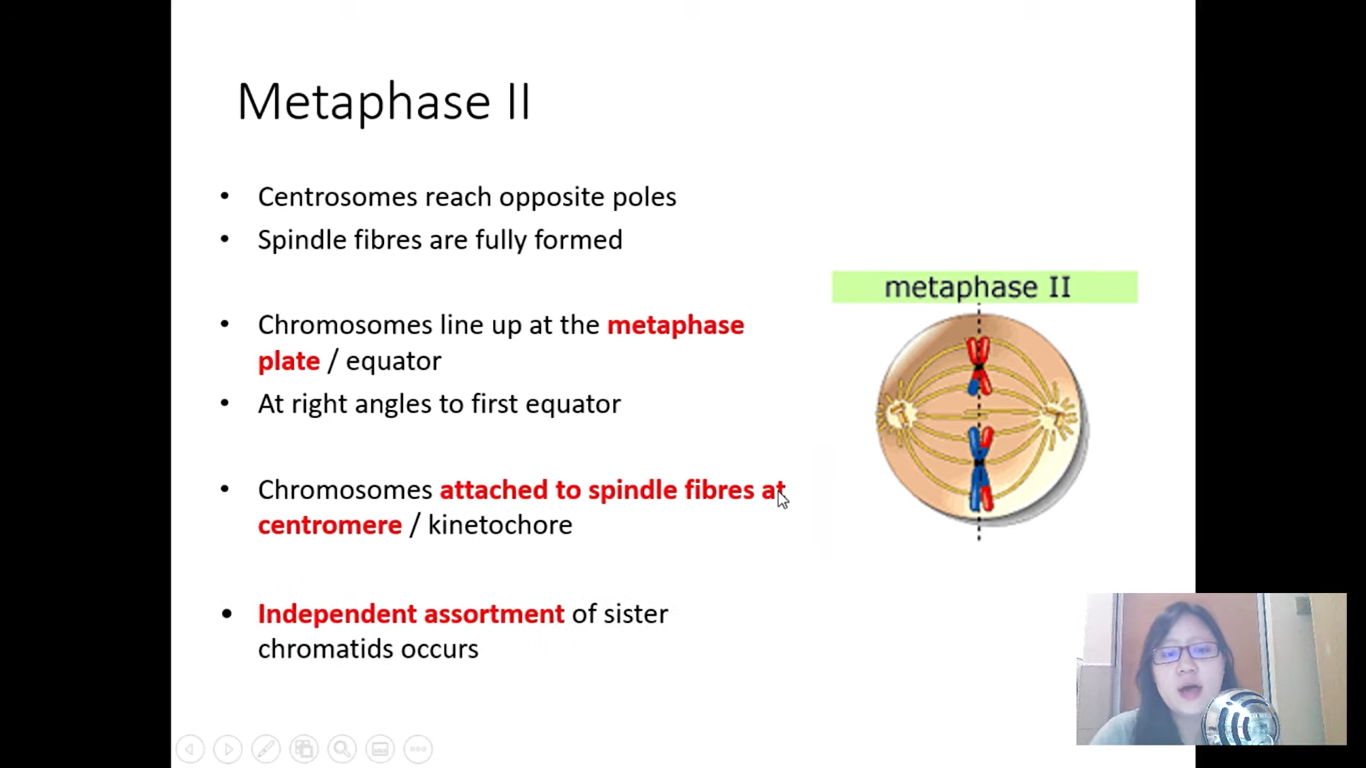 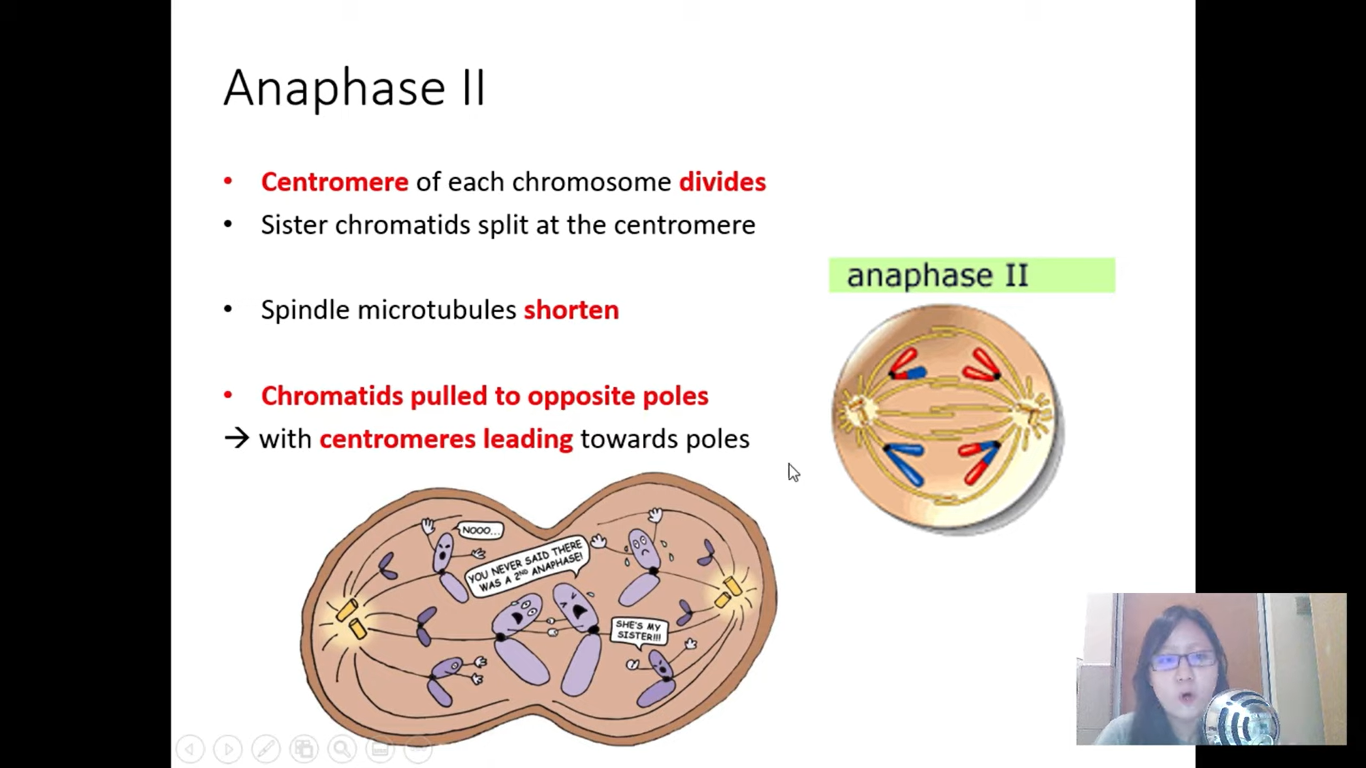 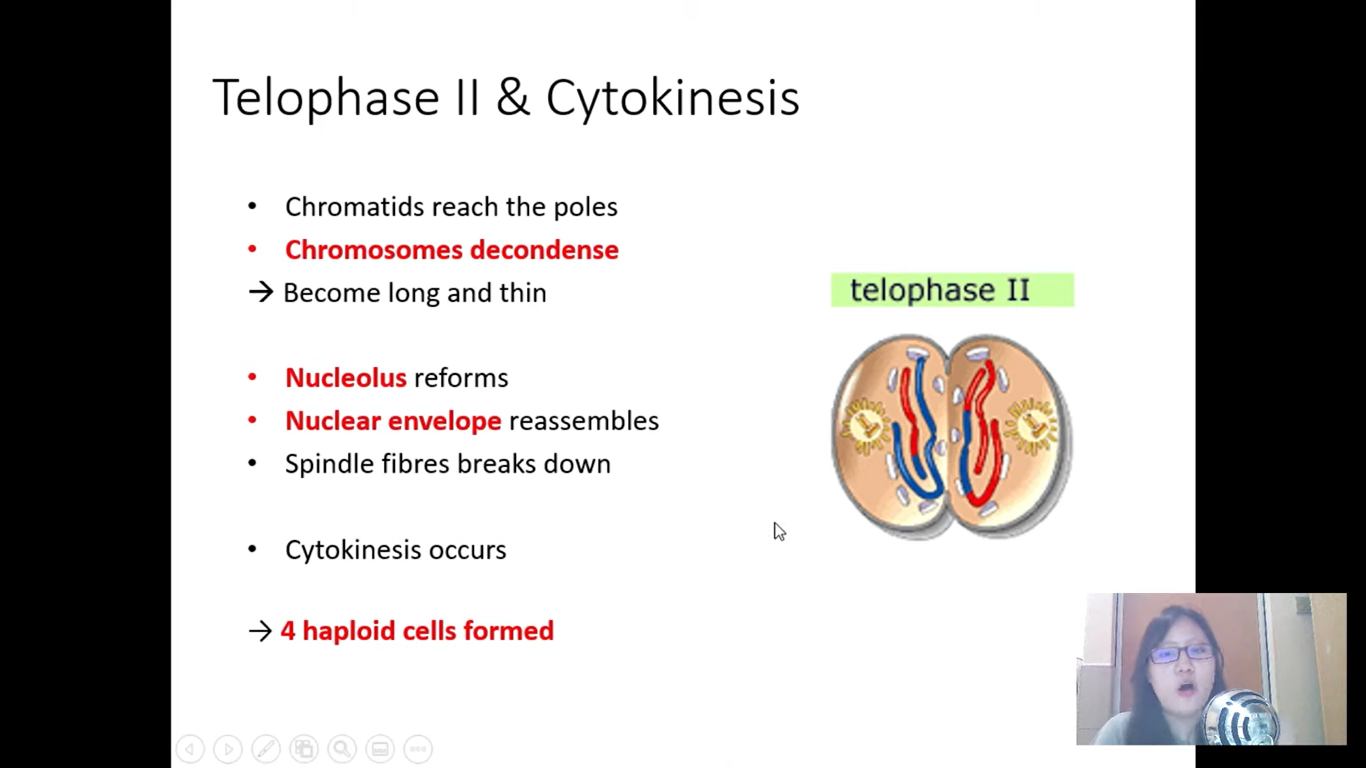 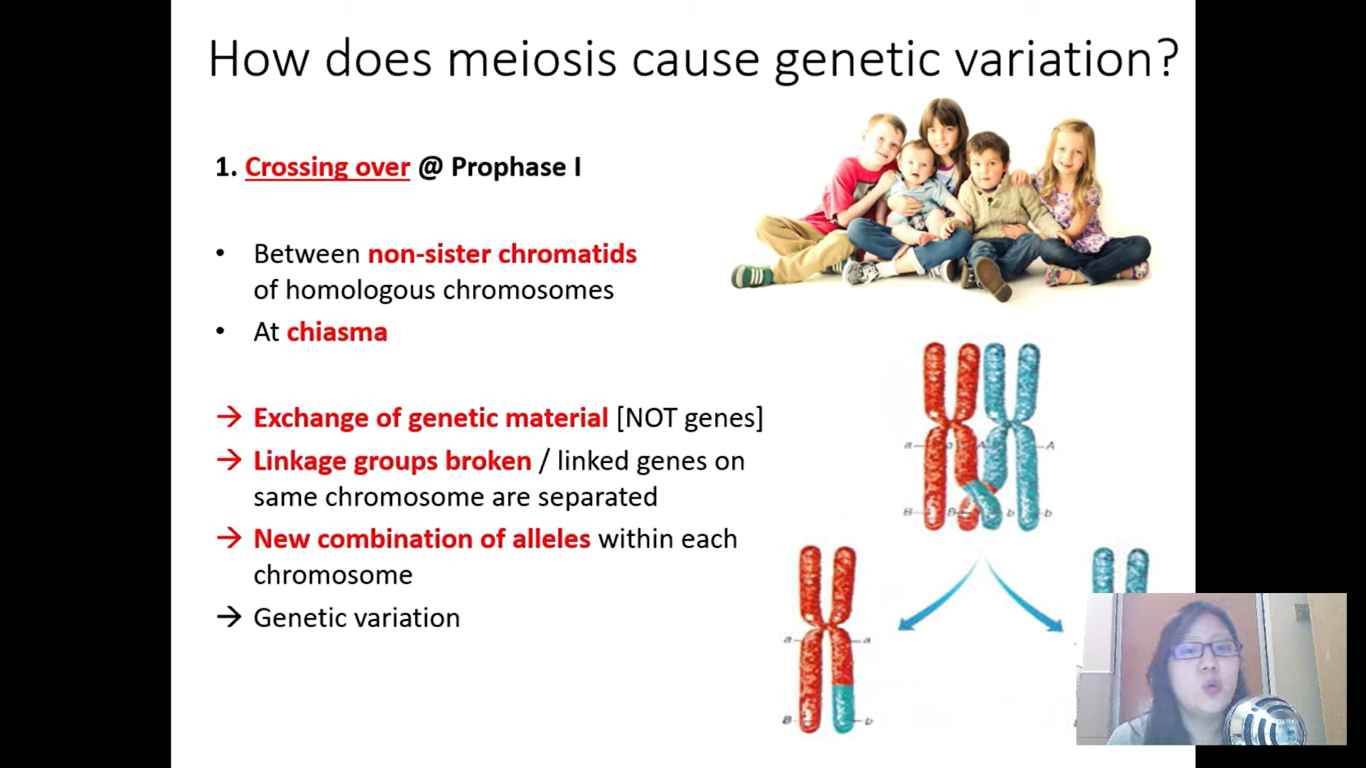 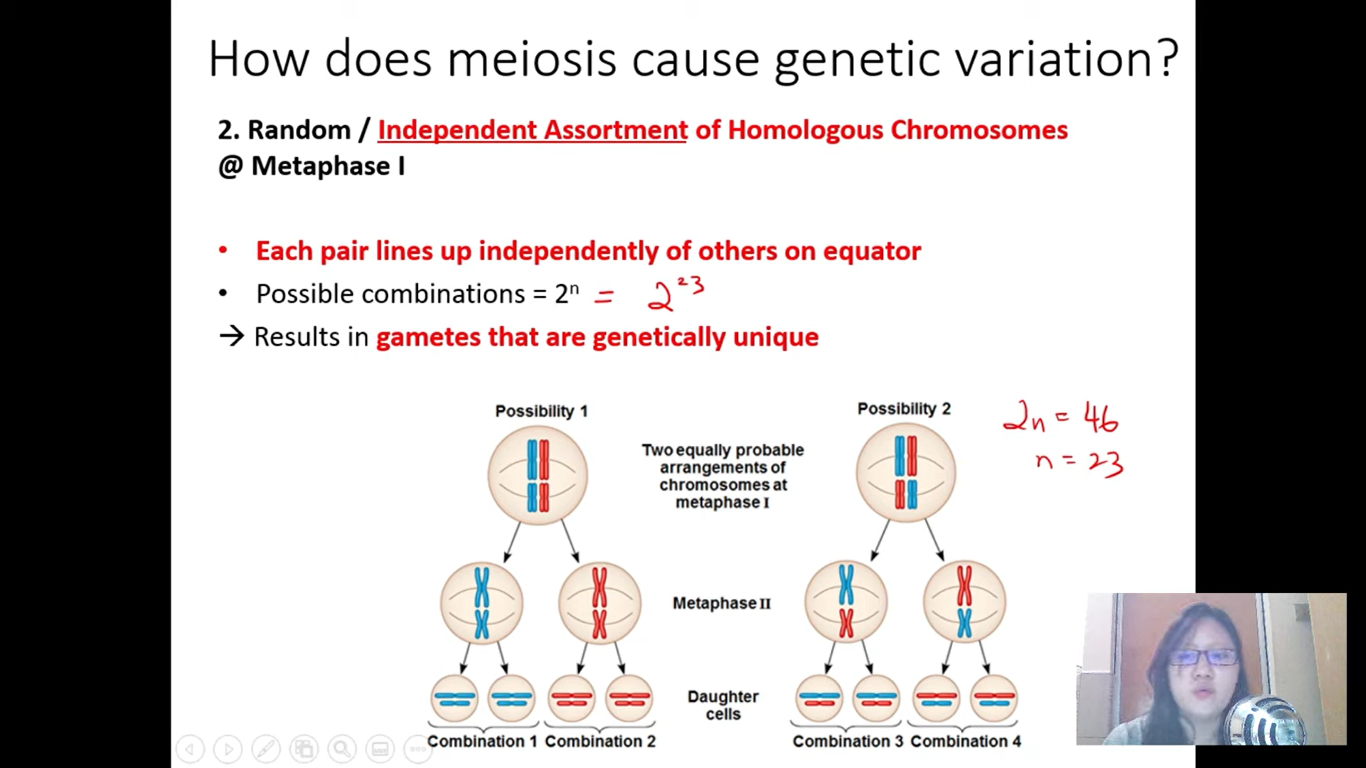 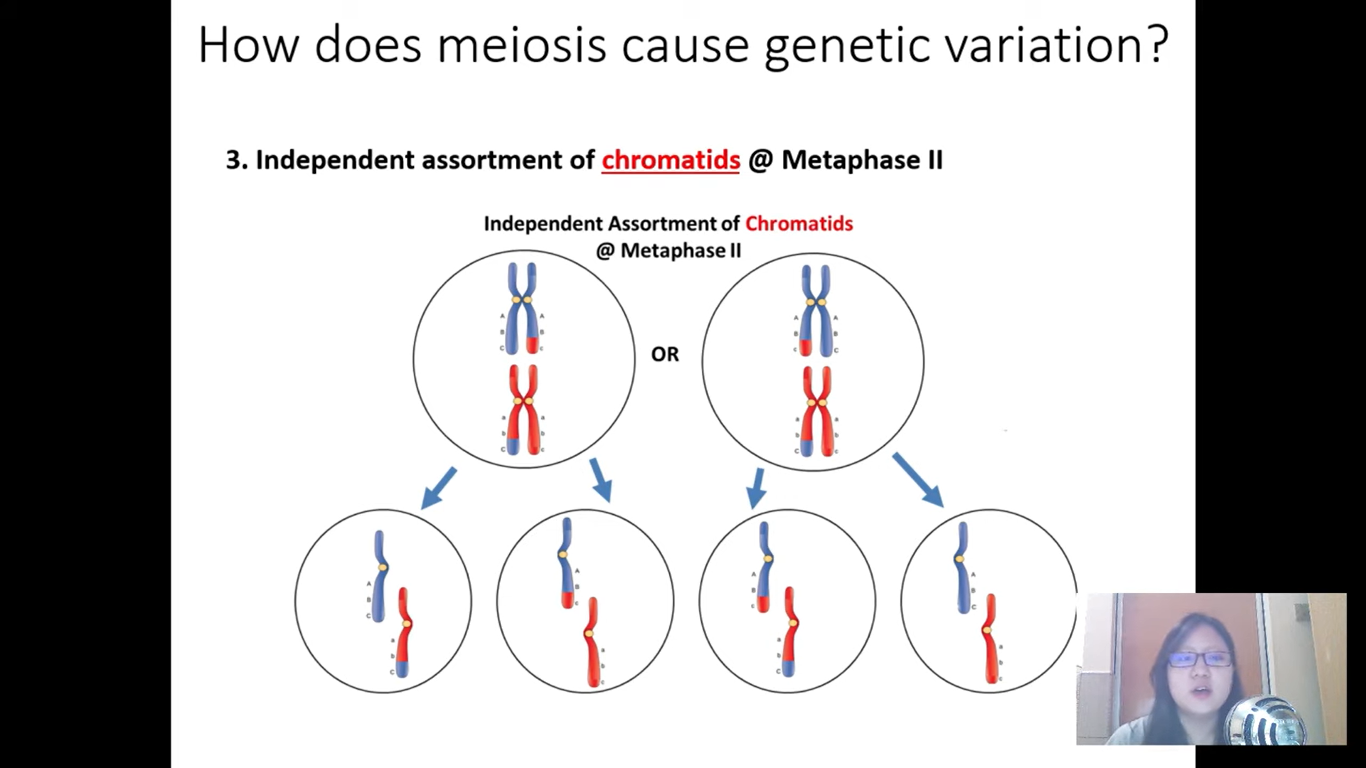 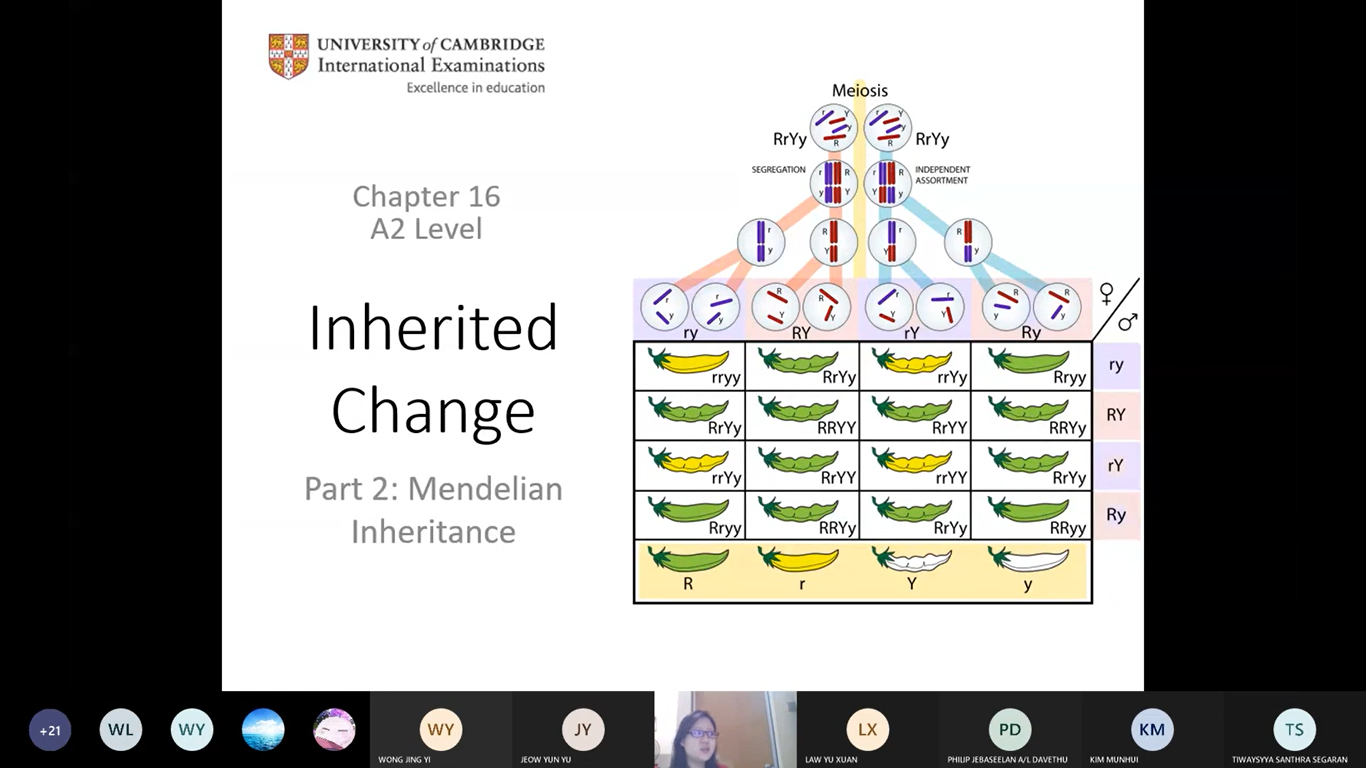 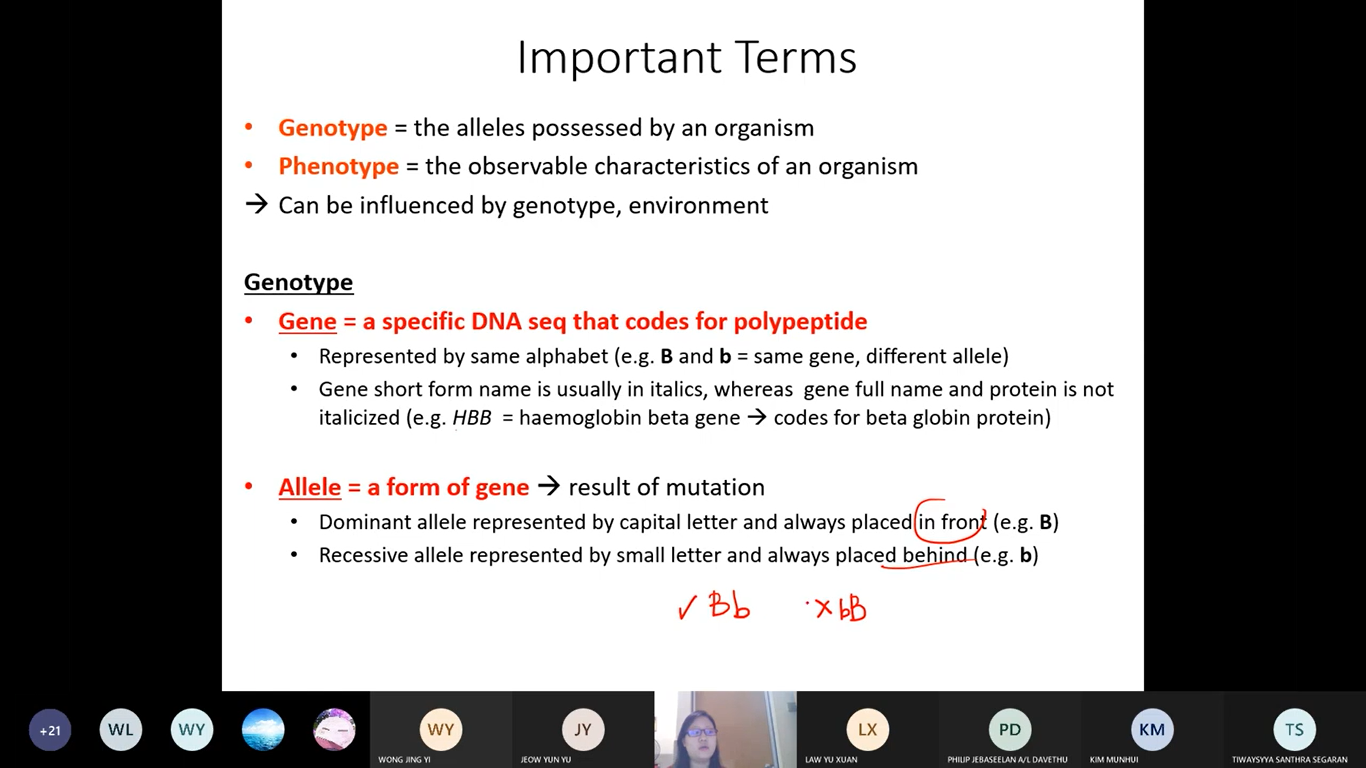 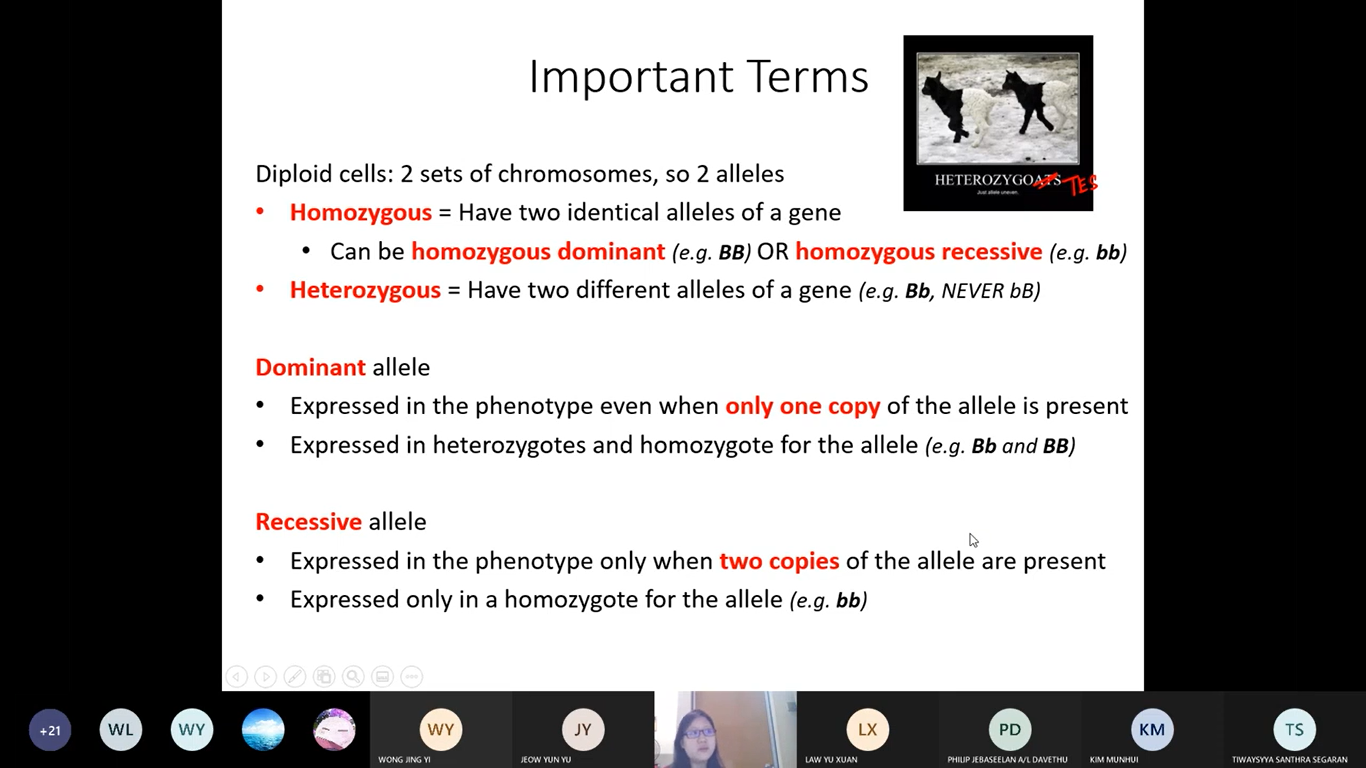 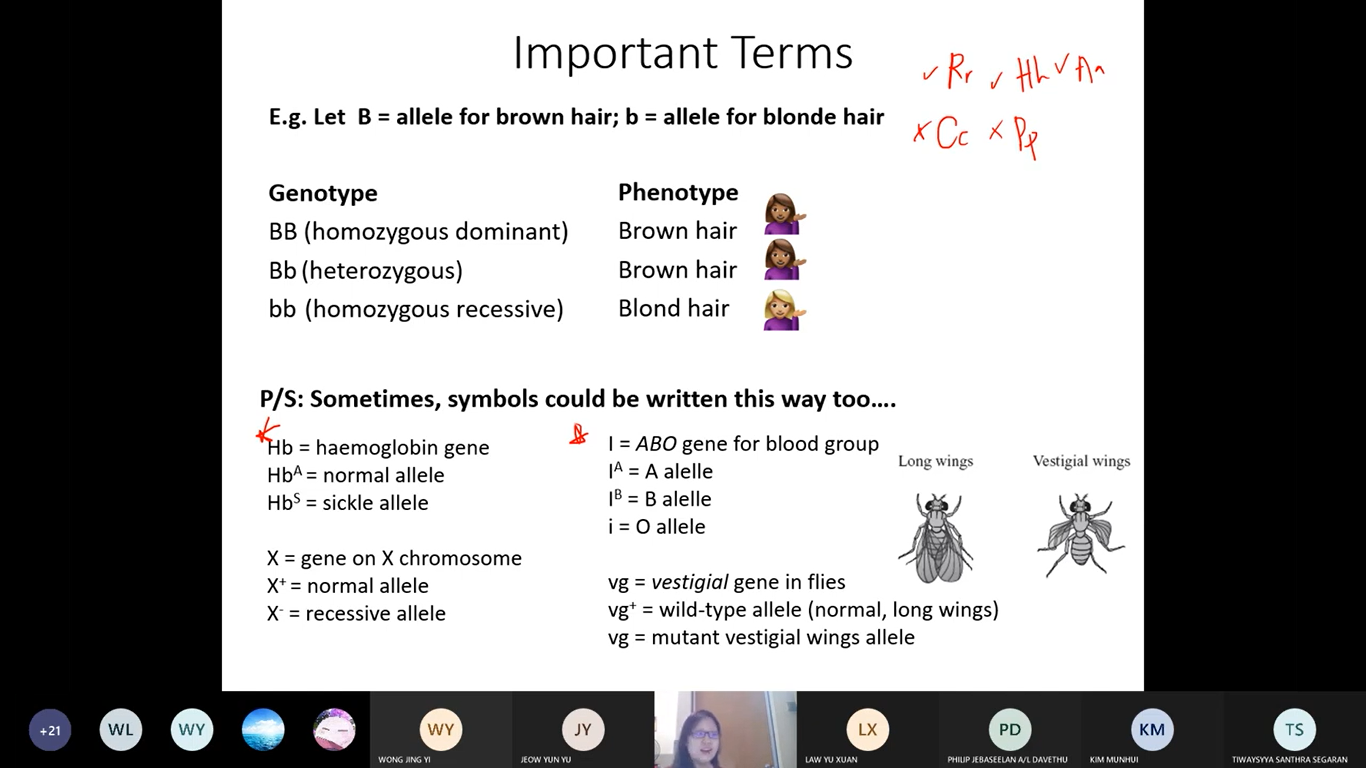 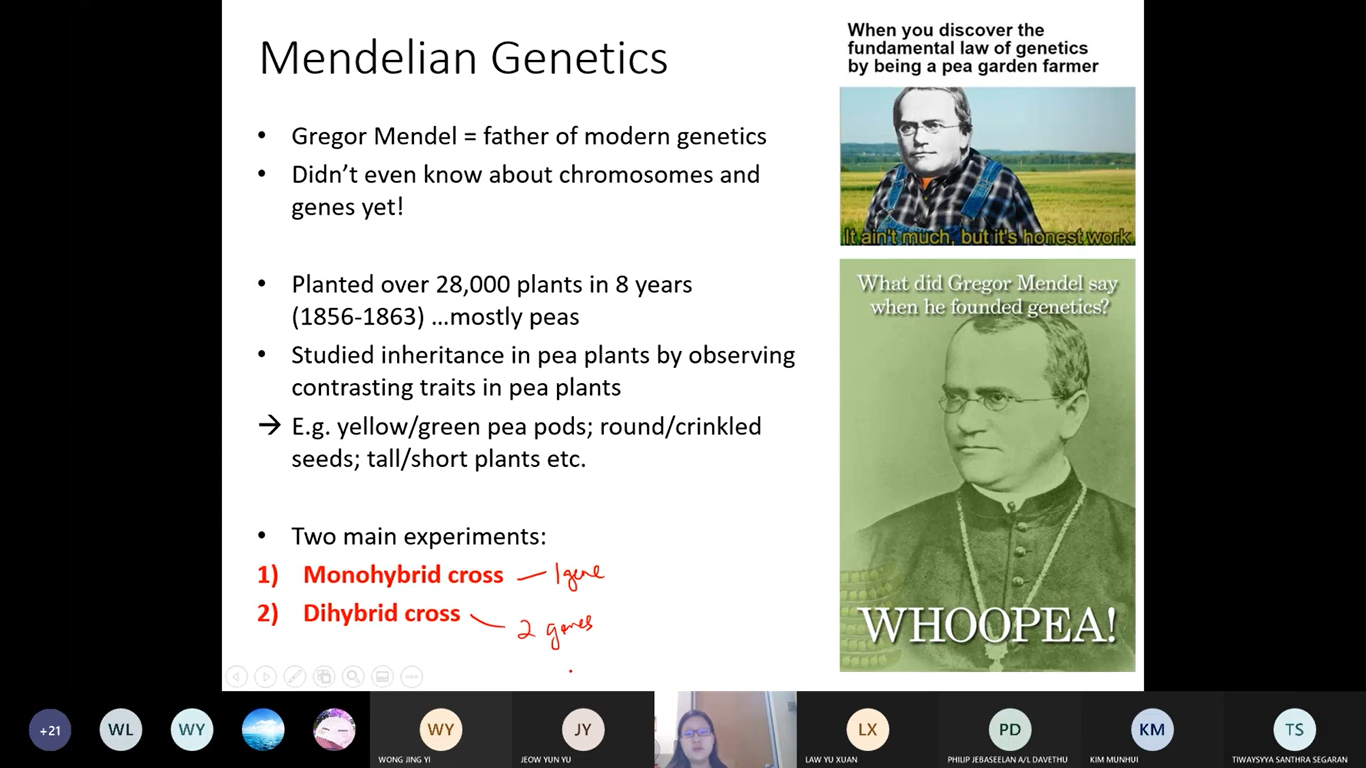 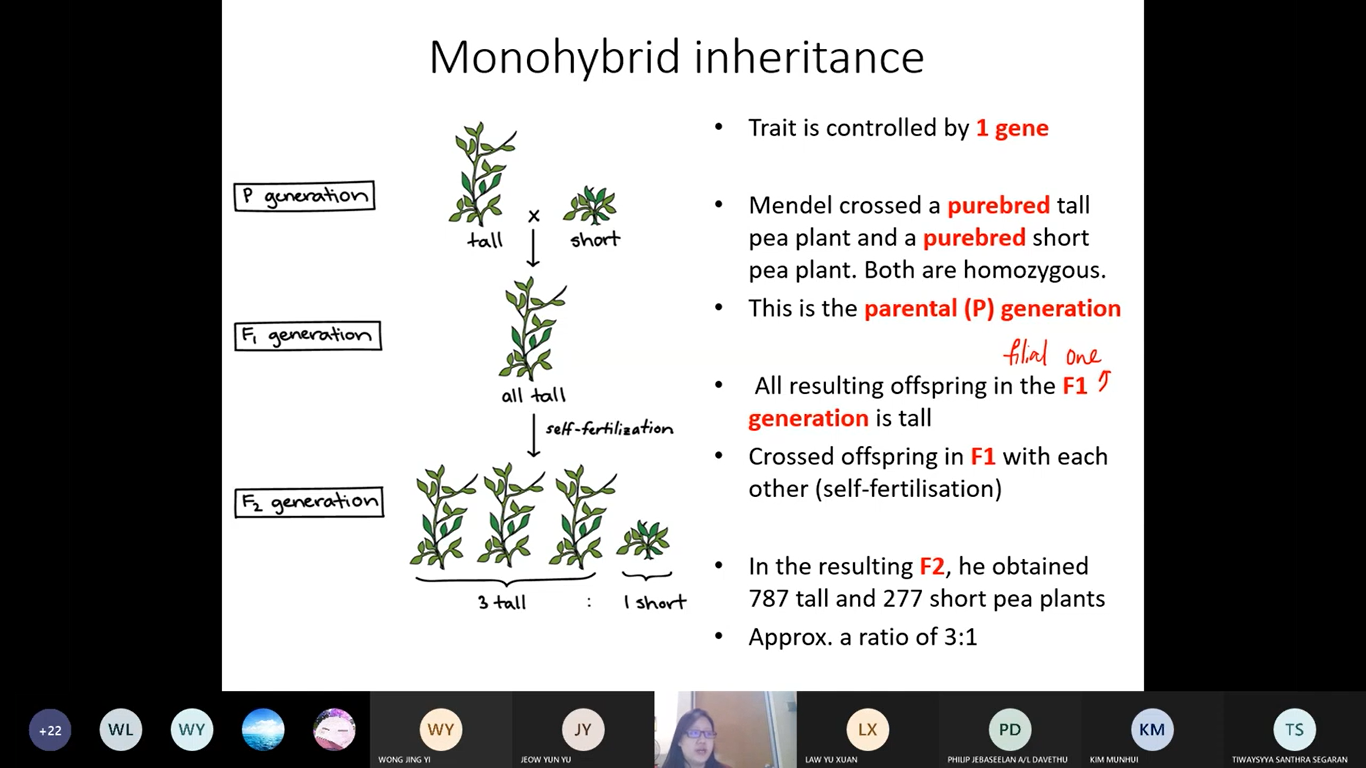 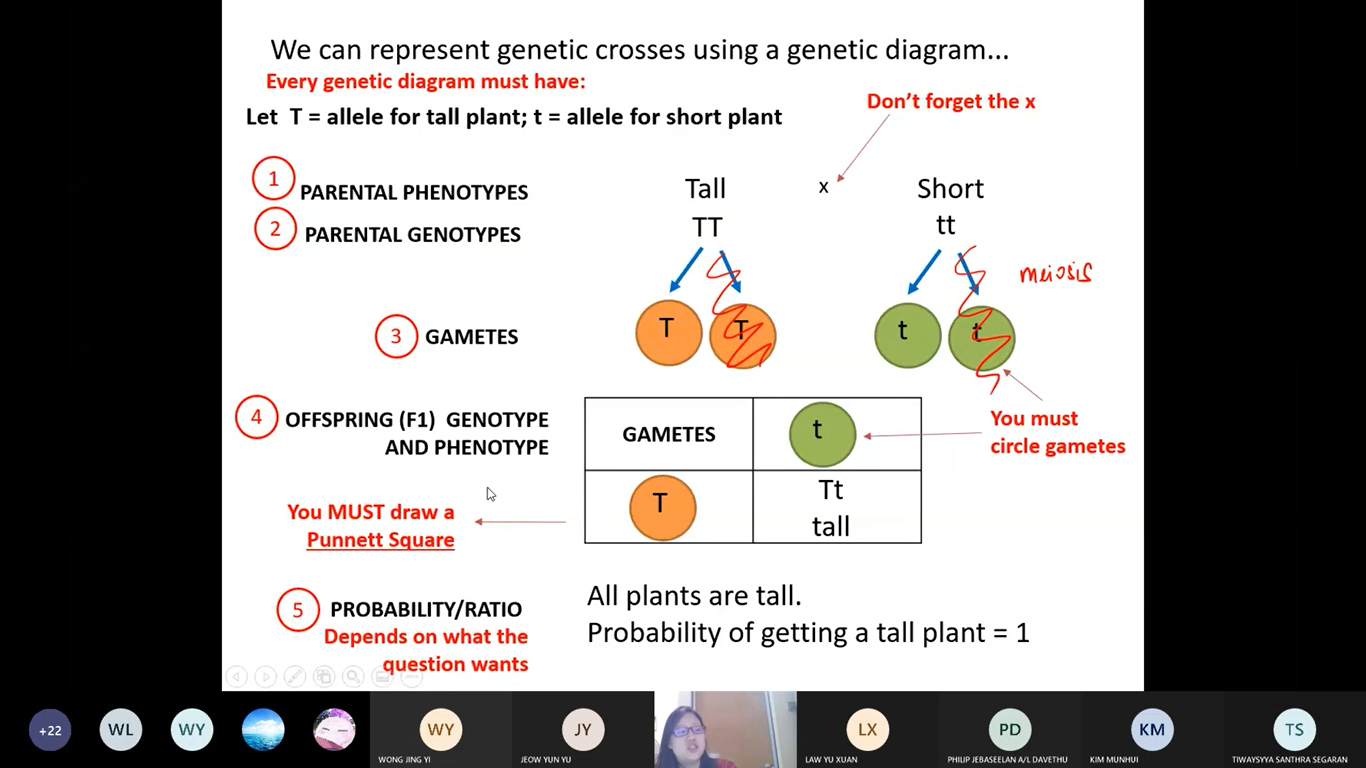 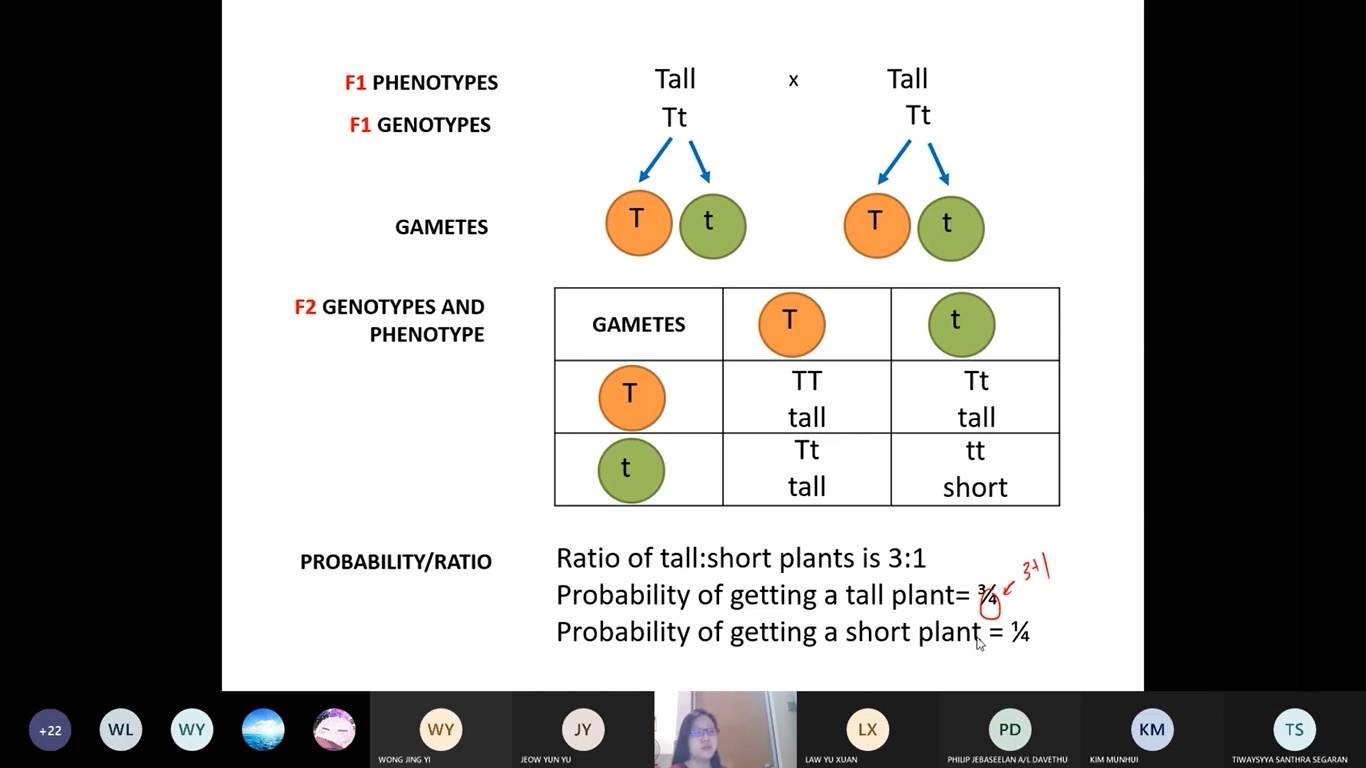 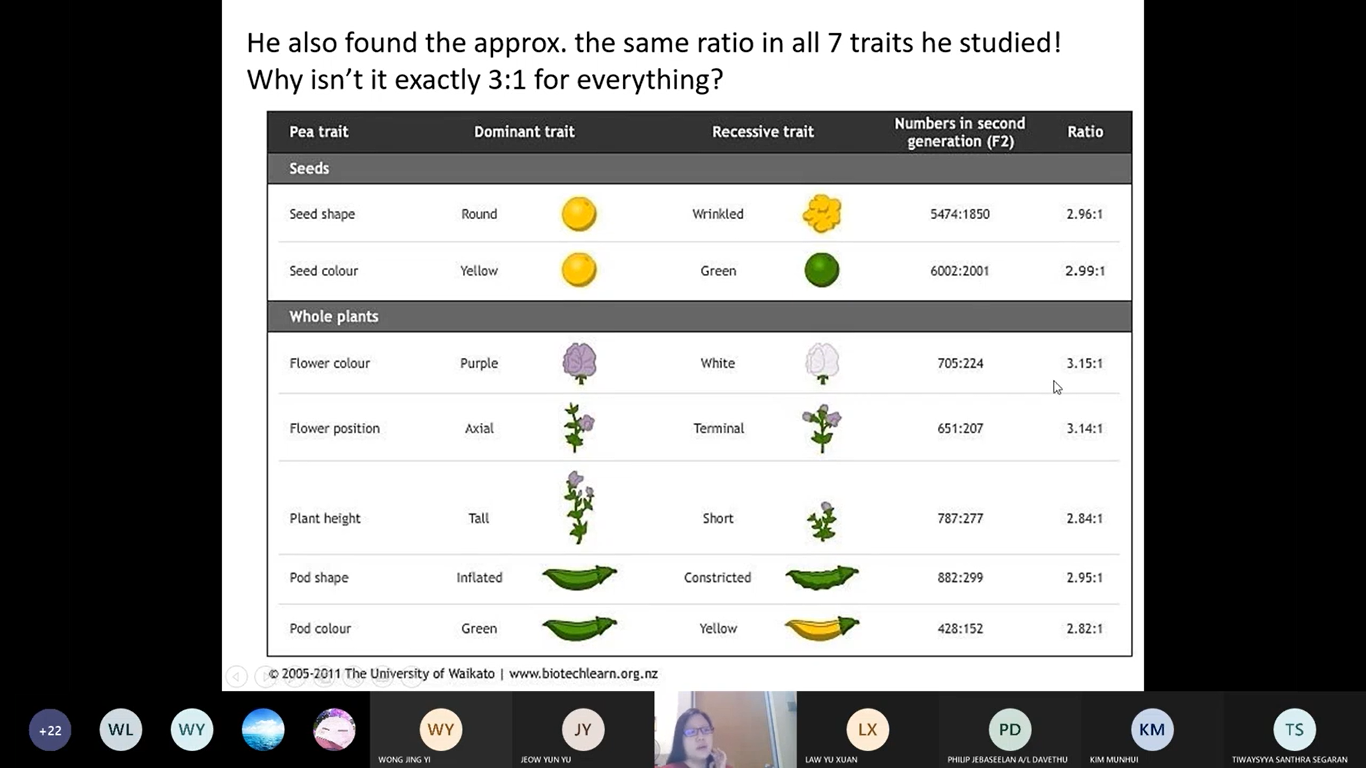 The more numbers of samples in F2, the closer ratio will be to 3, due to probability being applied to every single plant for being tall or short
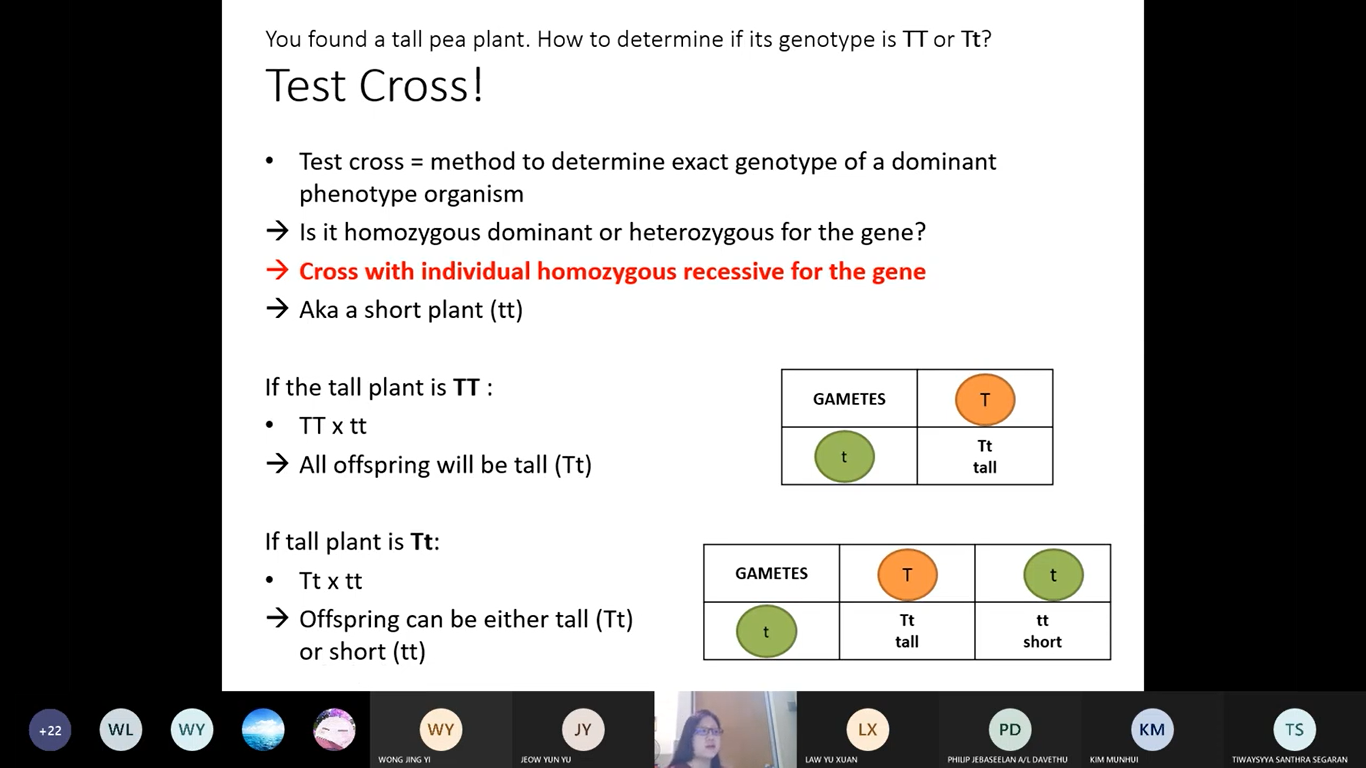 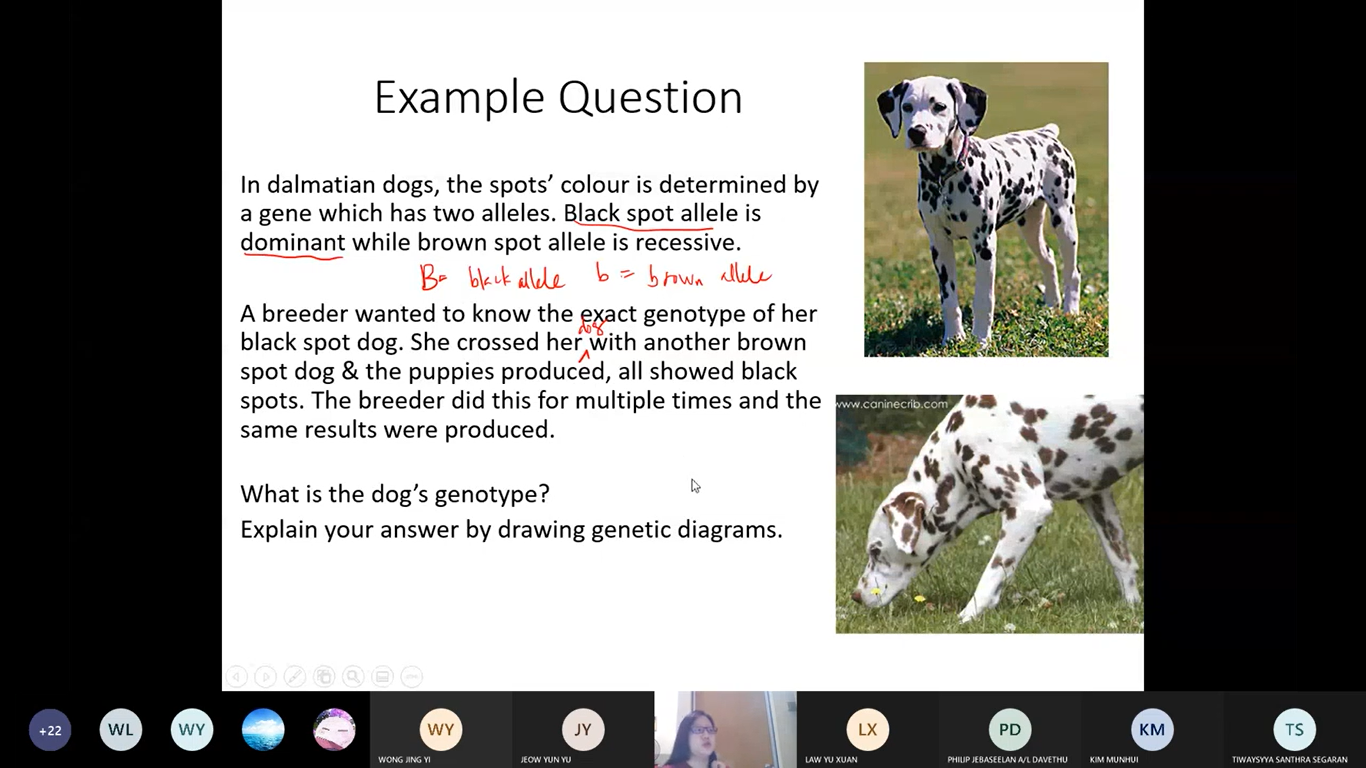 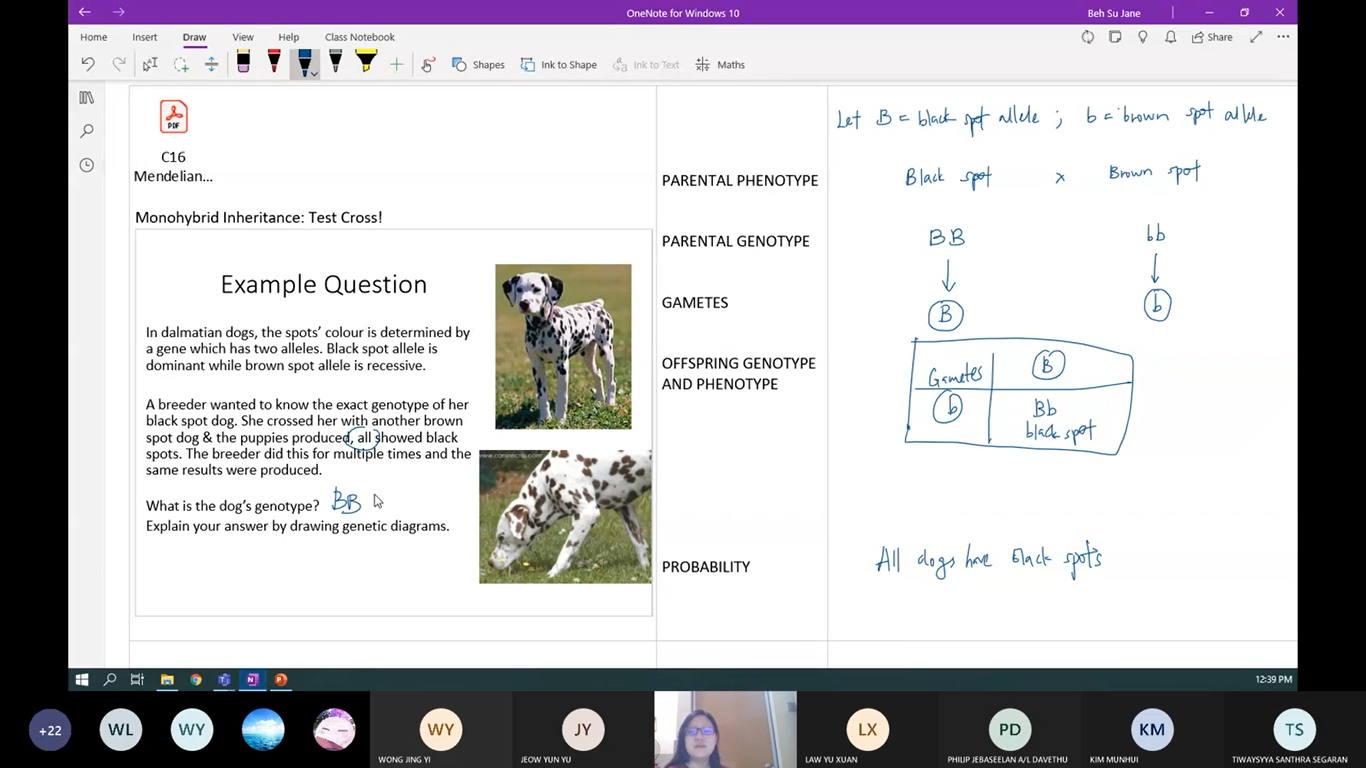 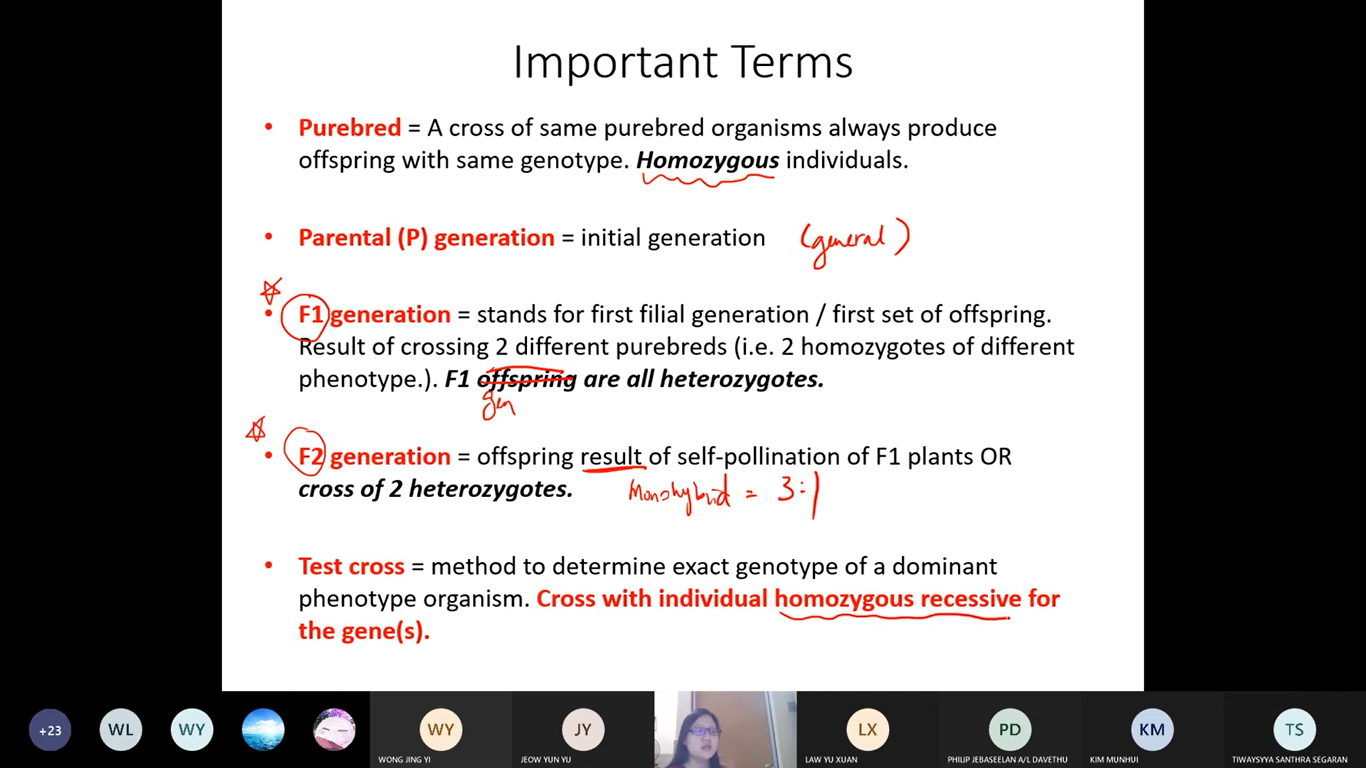 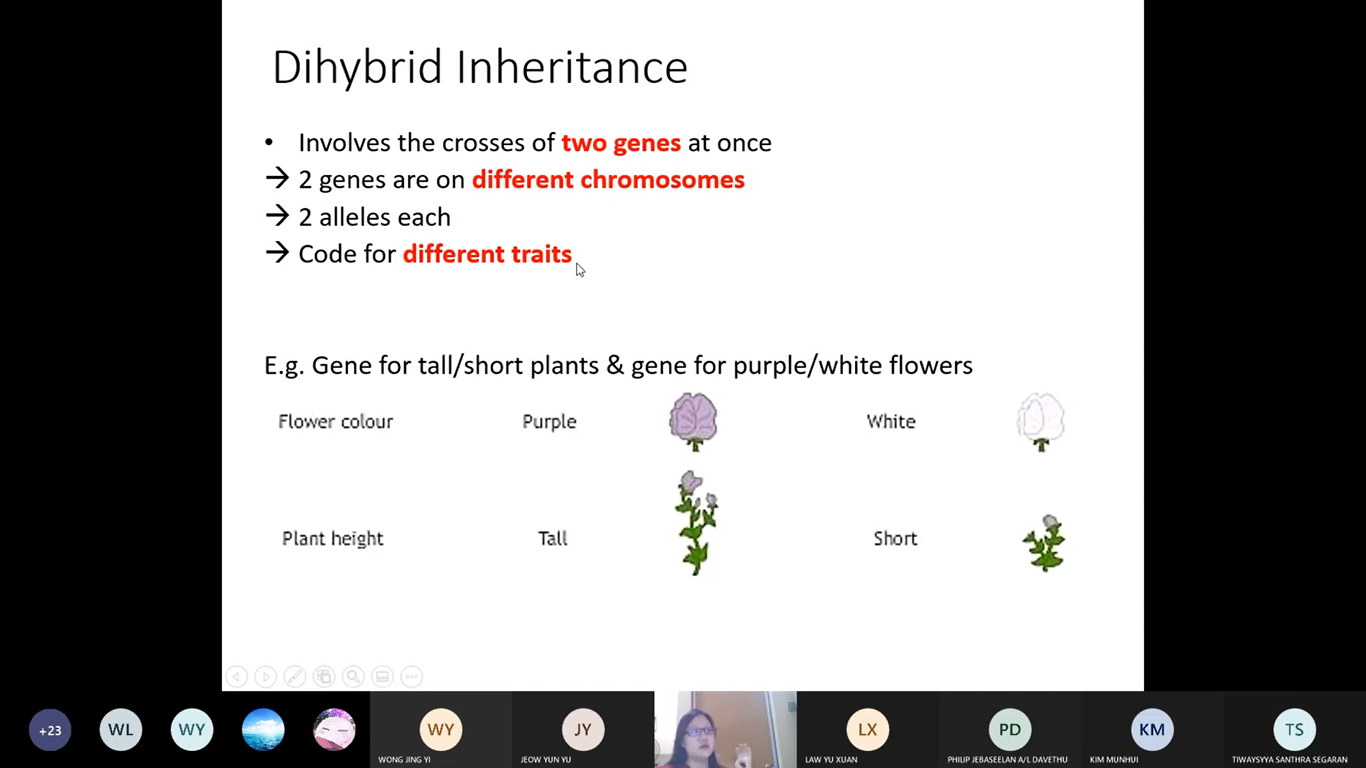 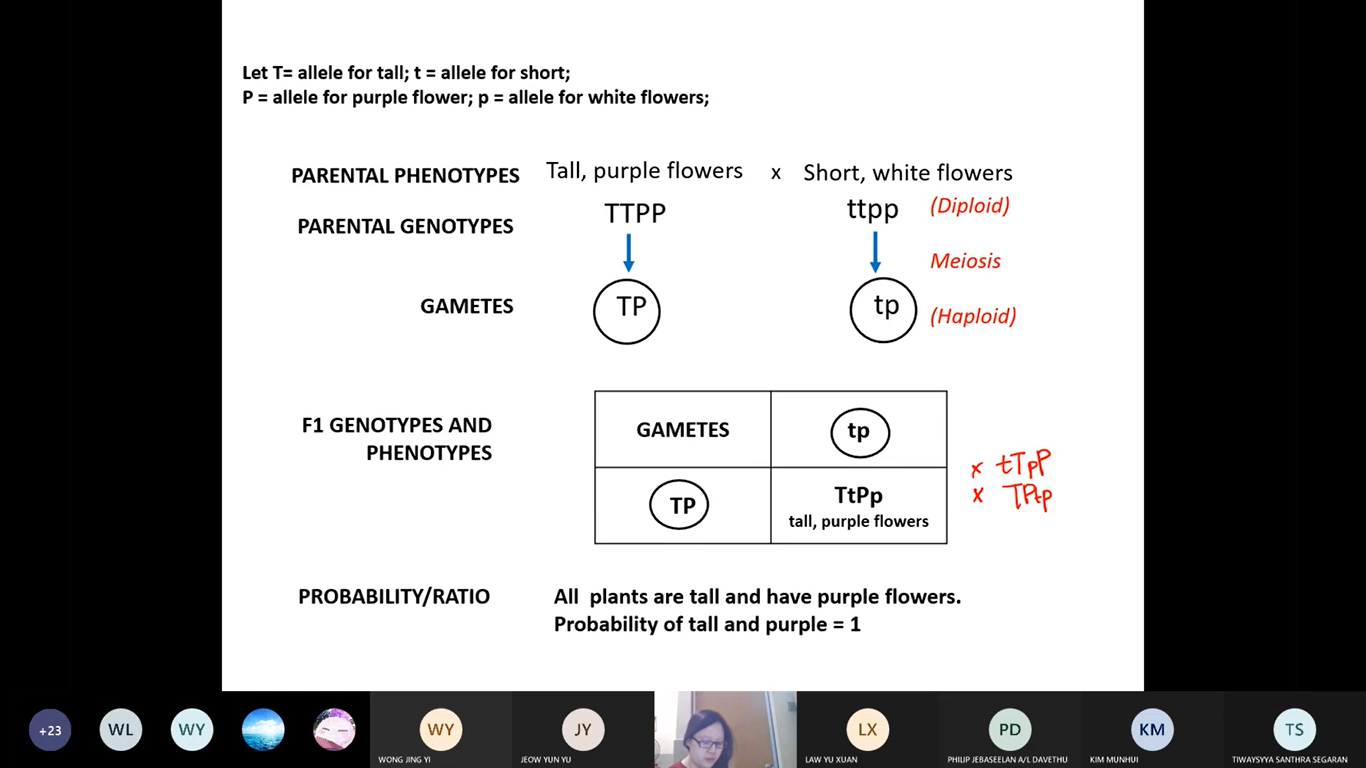 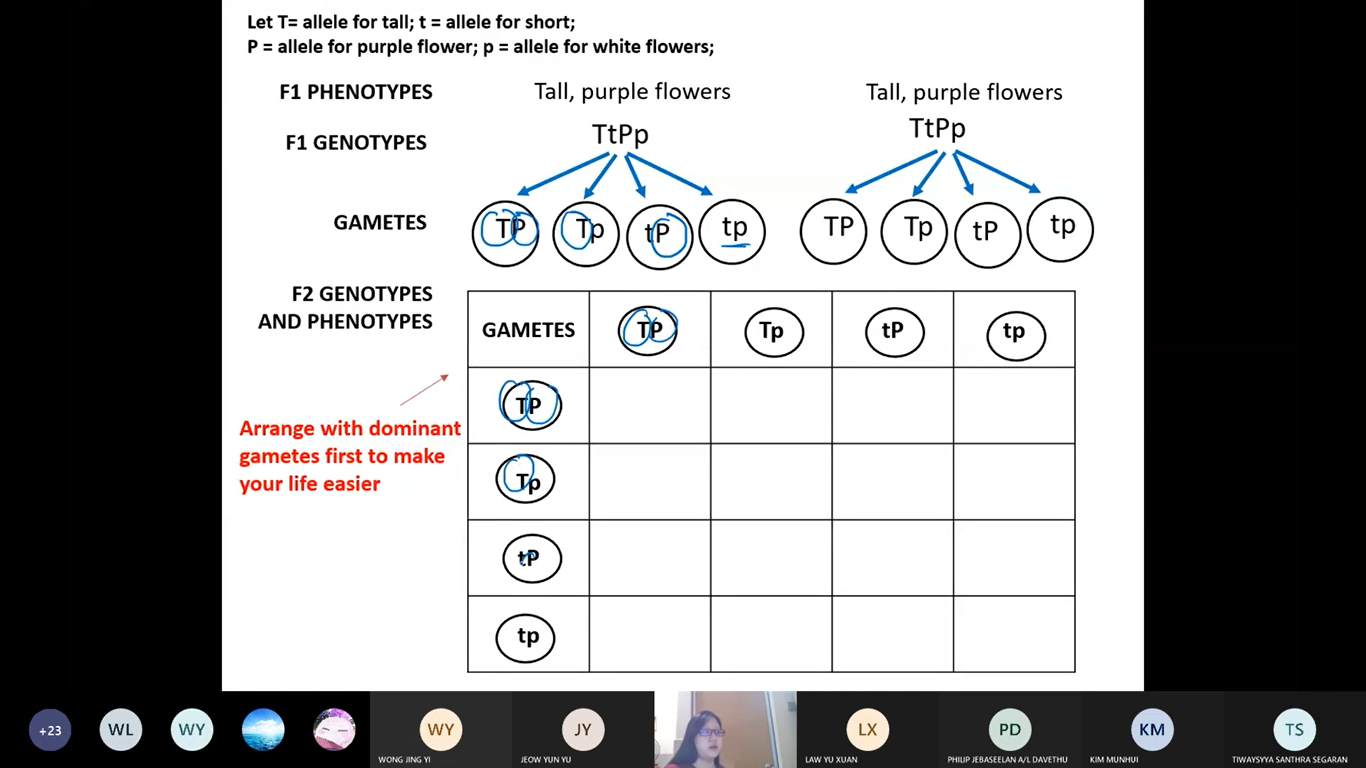 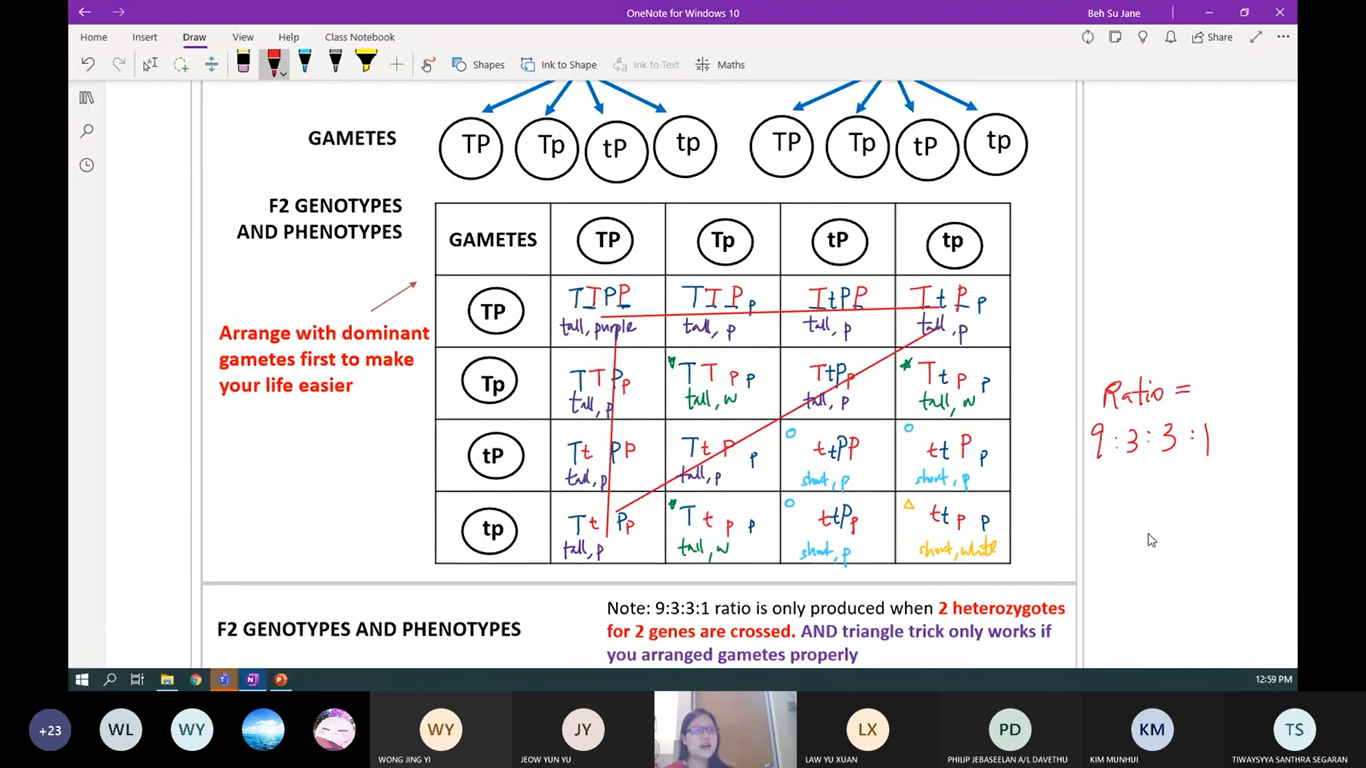 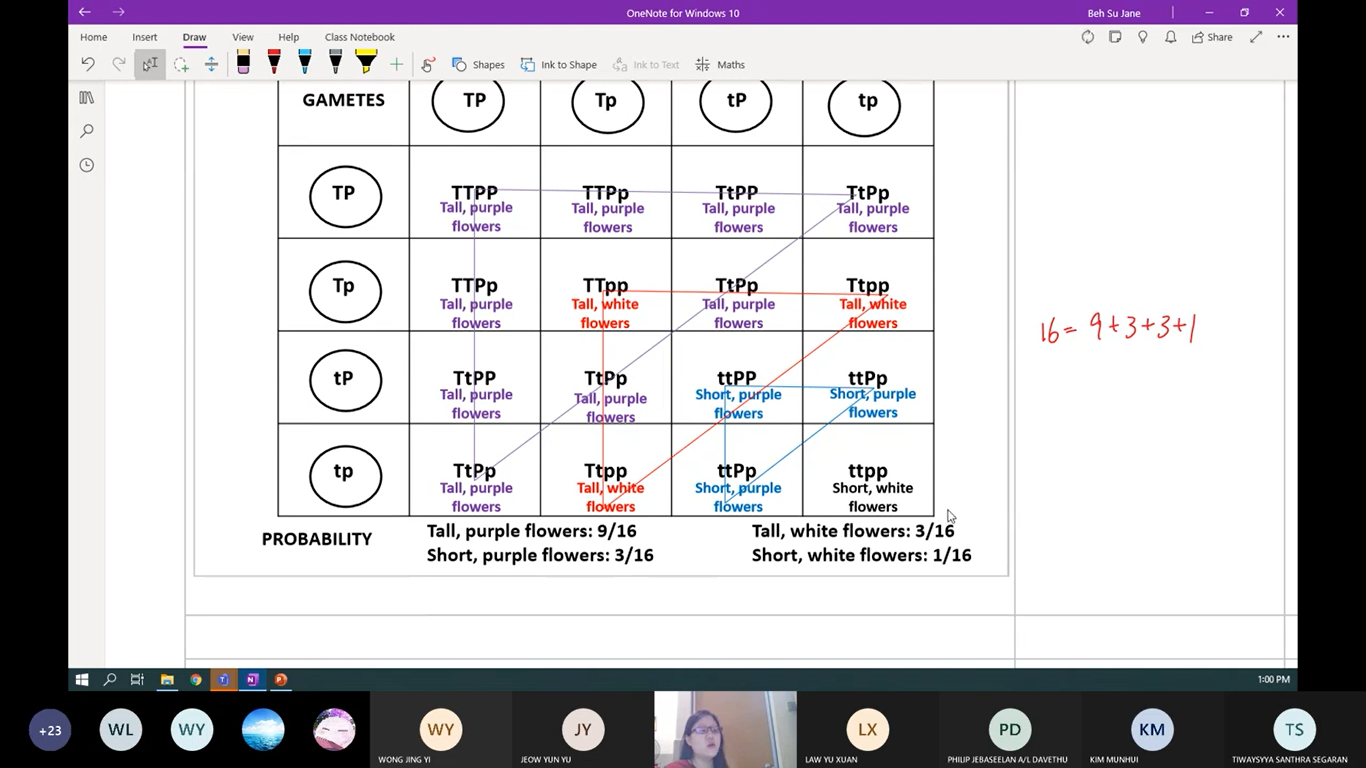 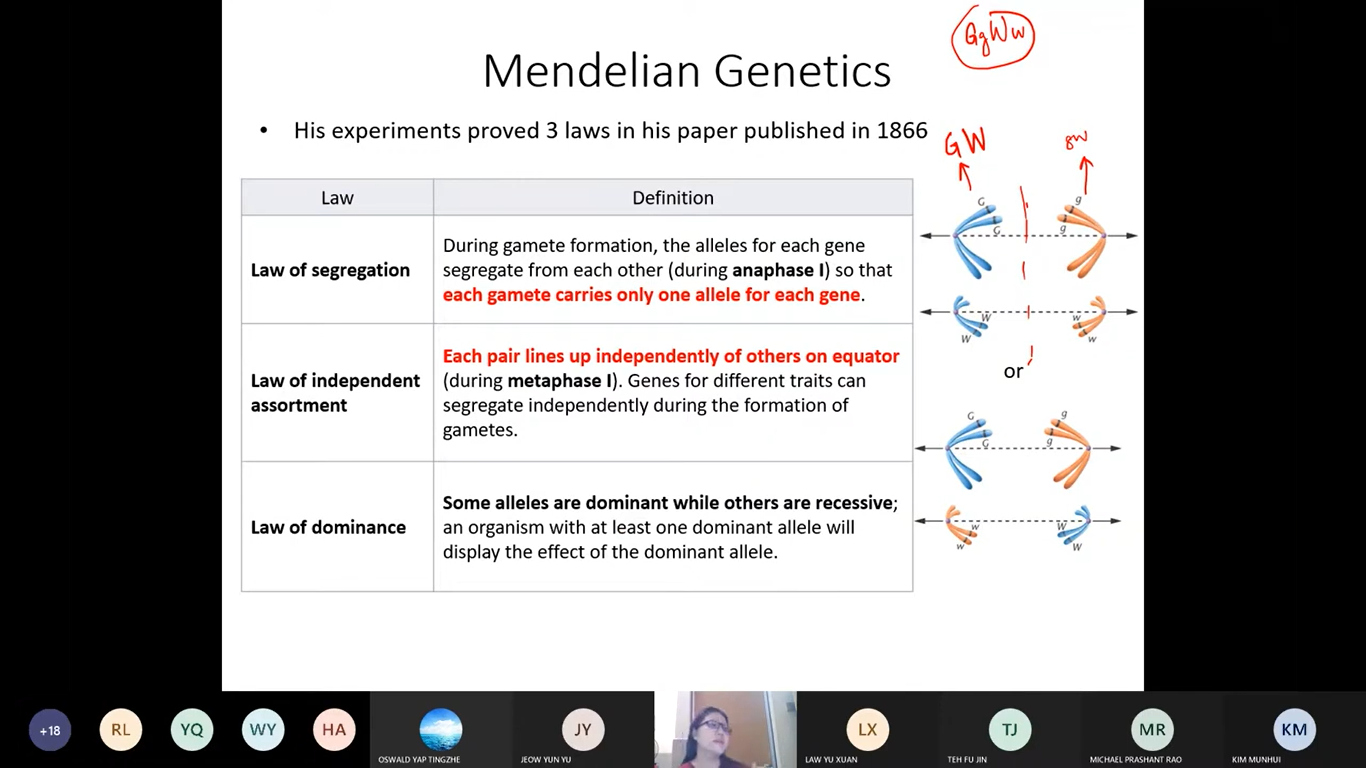 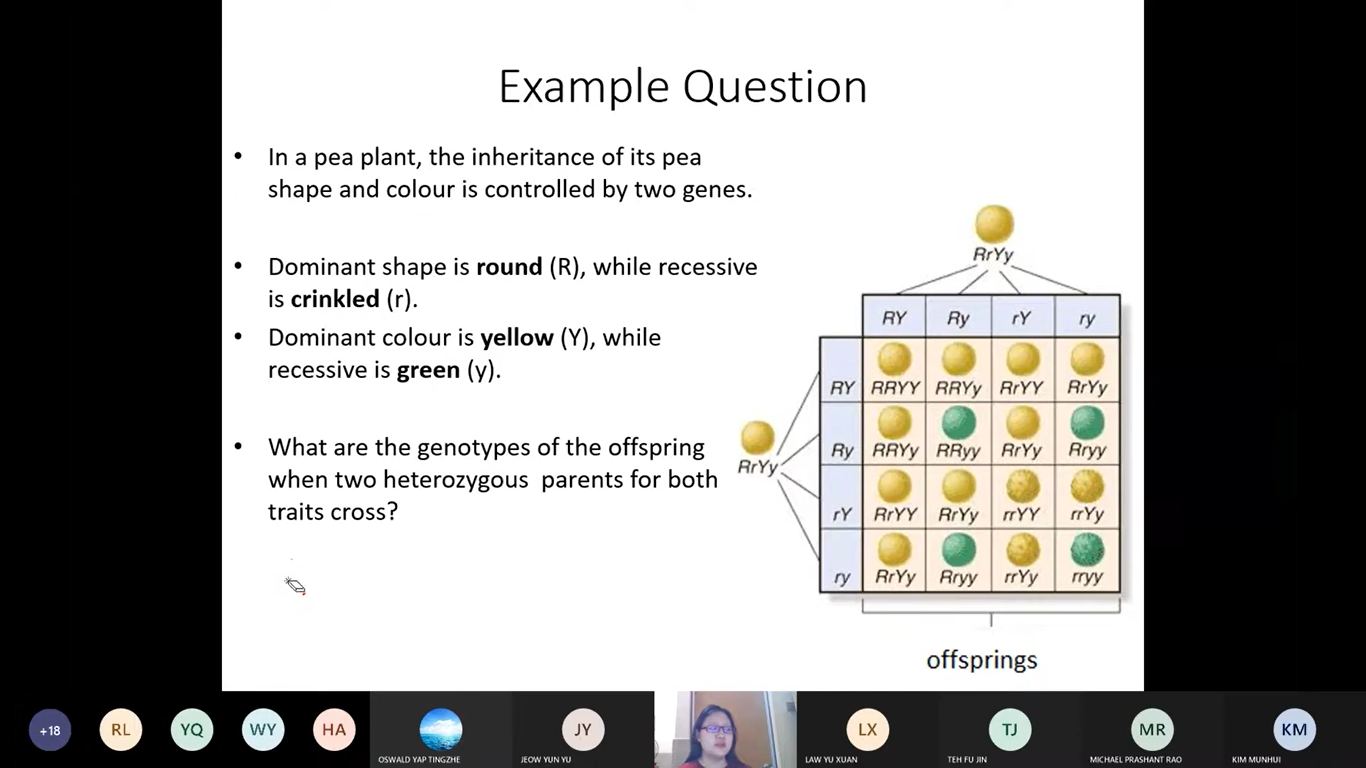 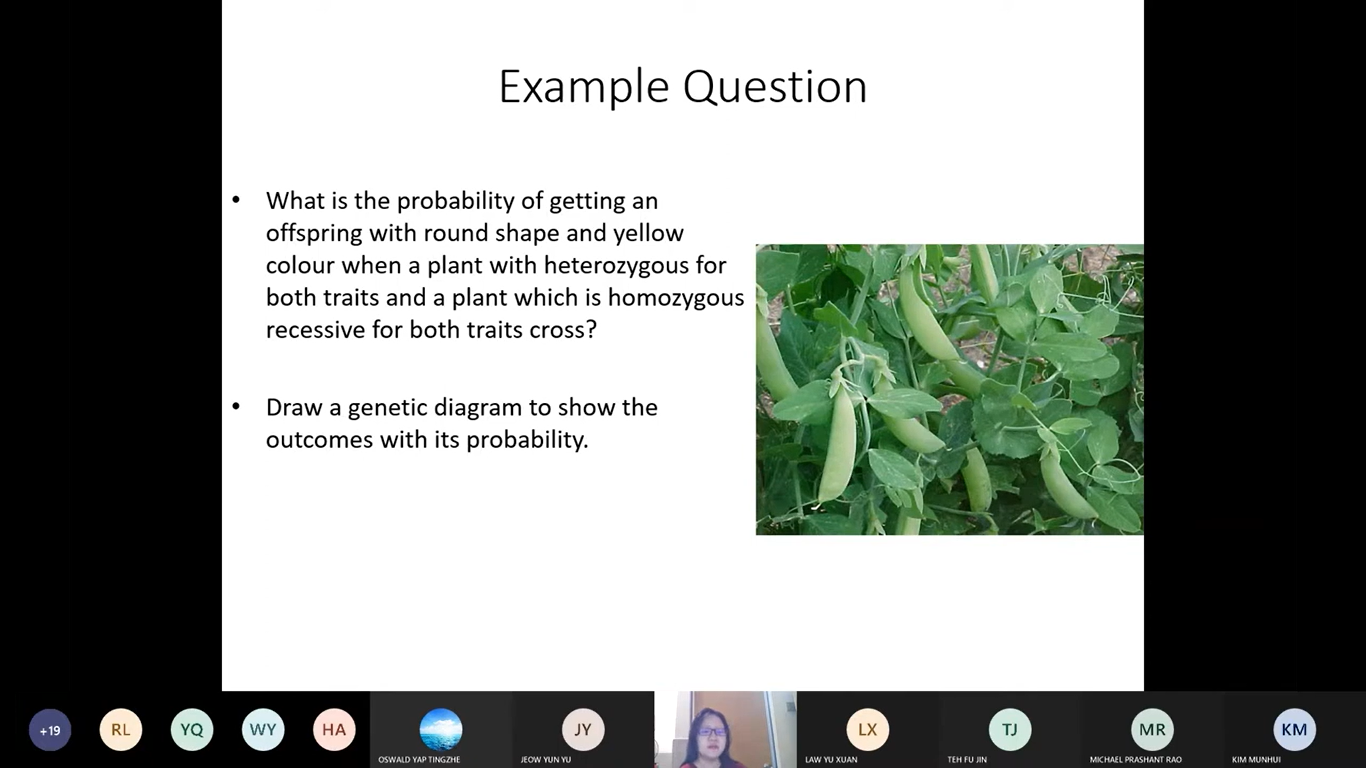 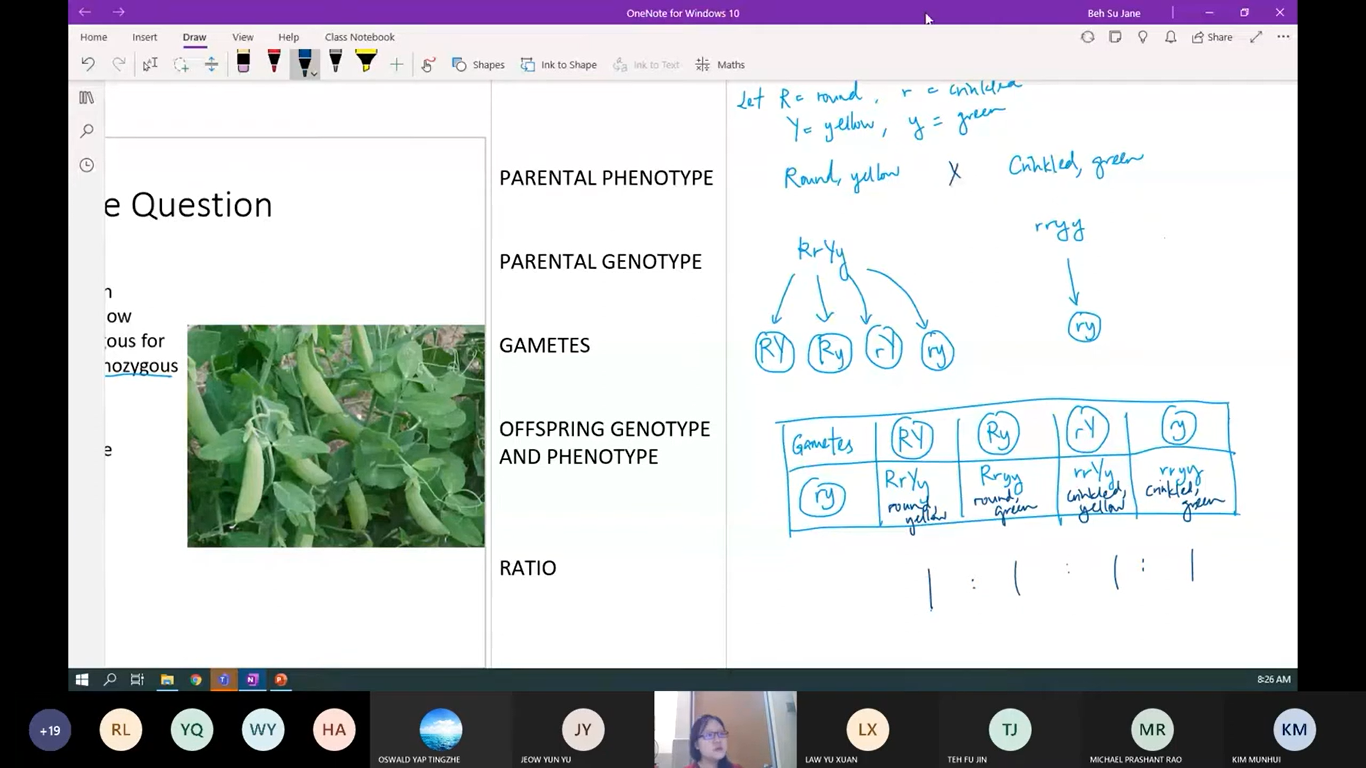 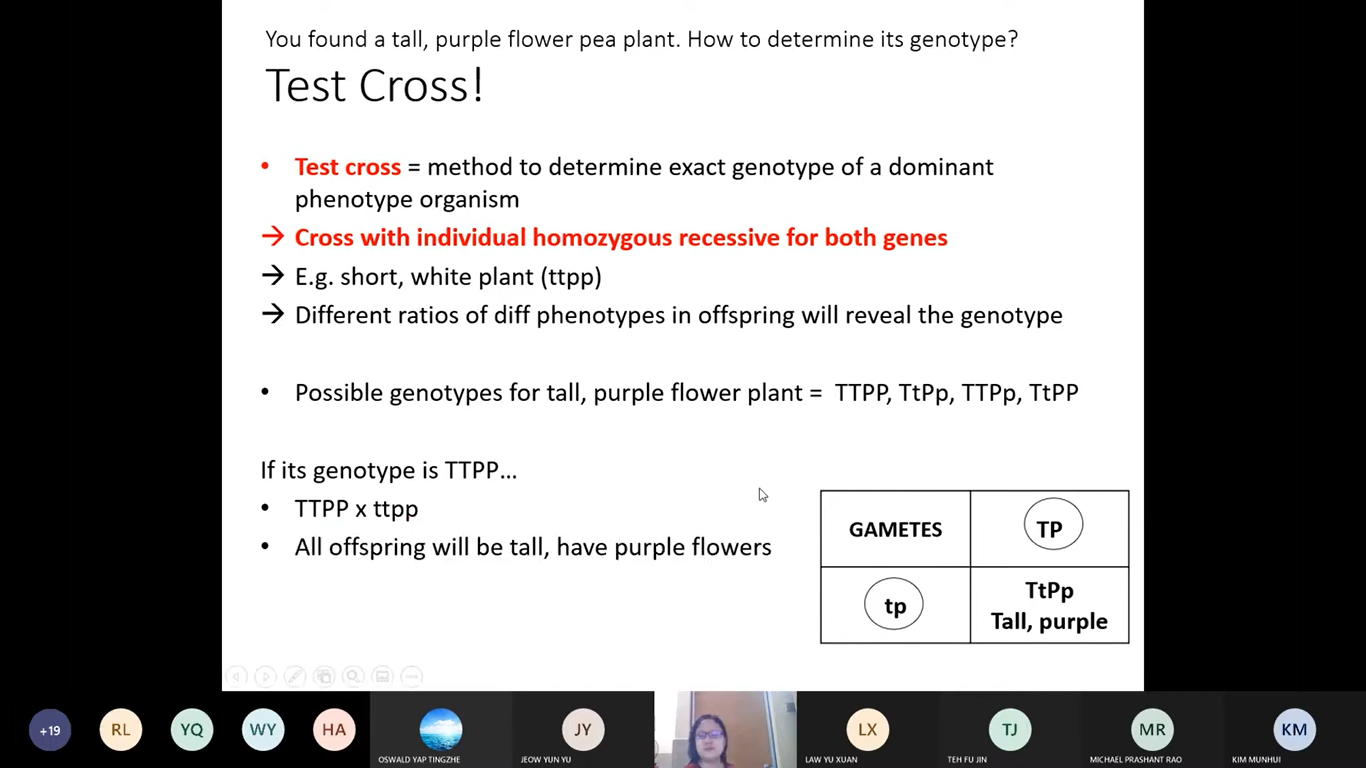 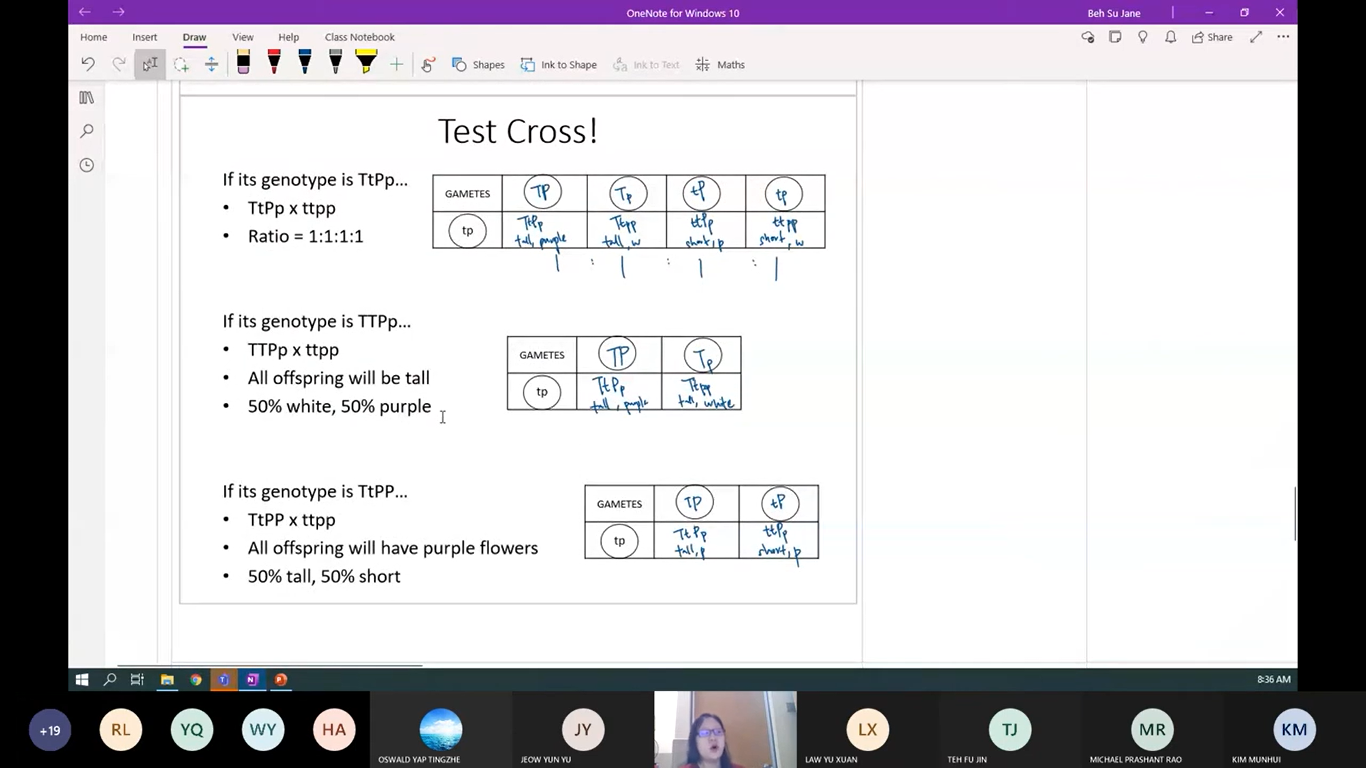 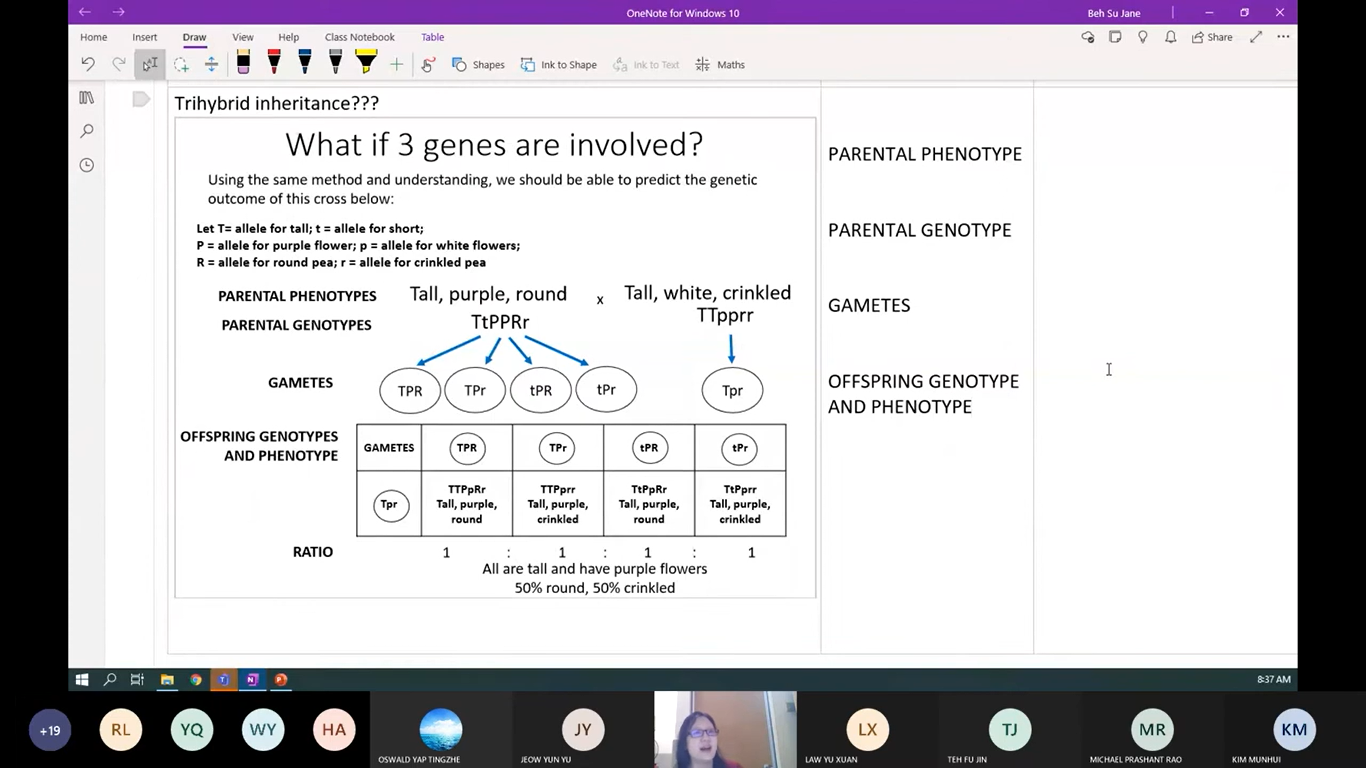 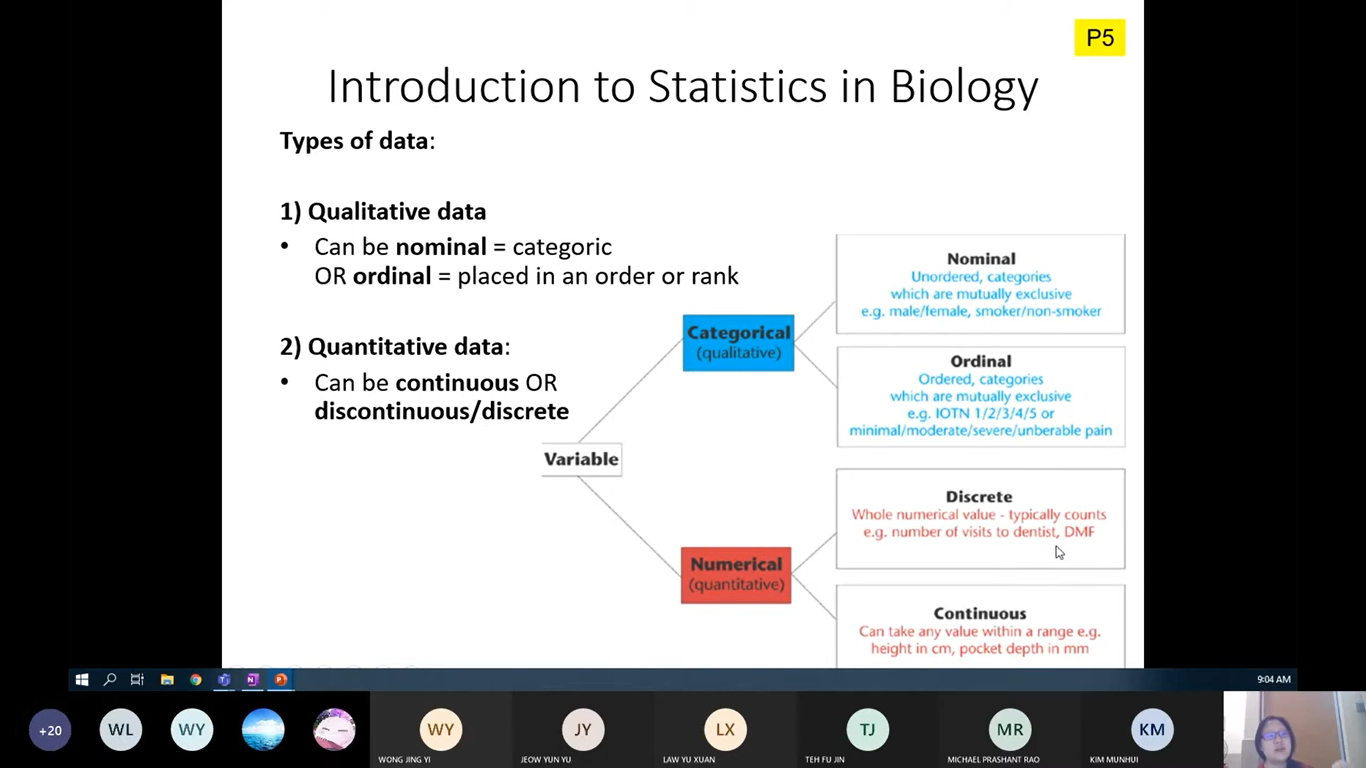 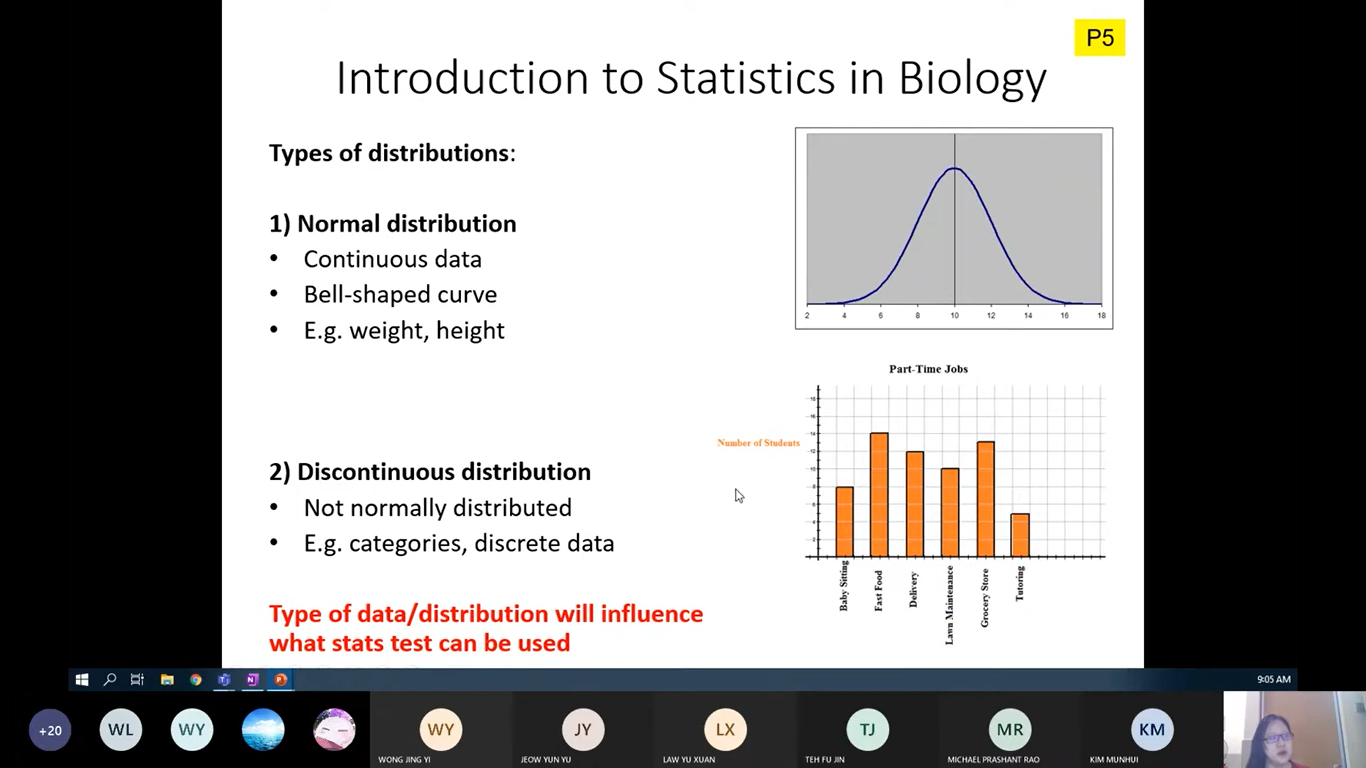 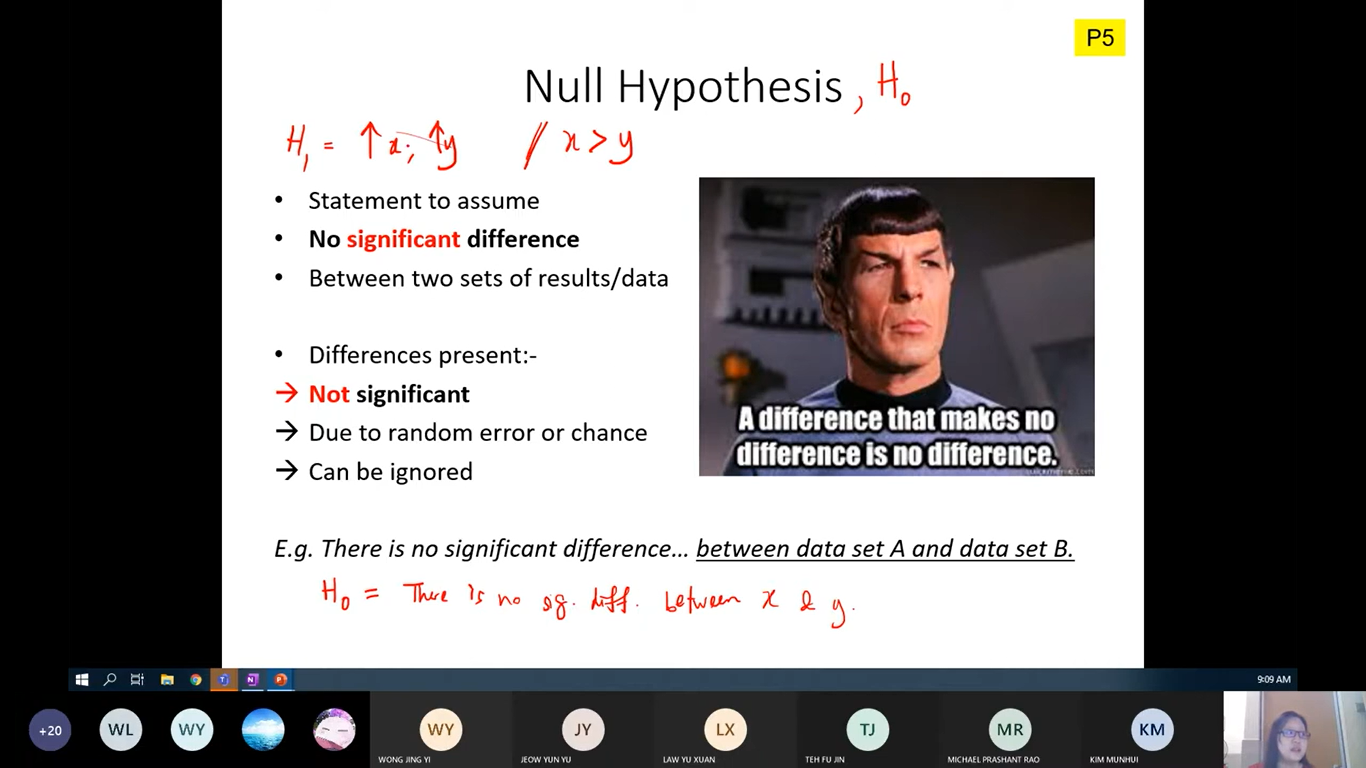 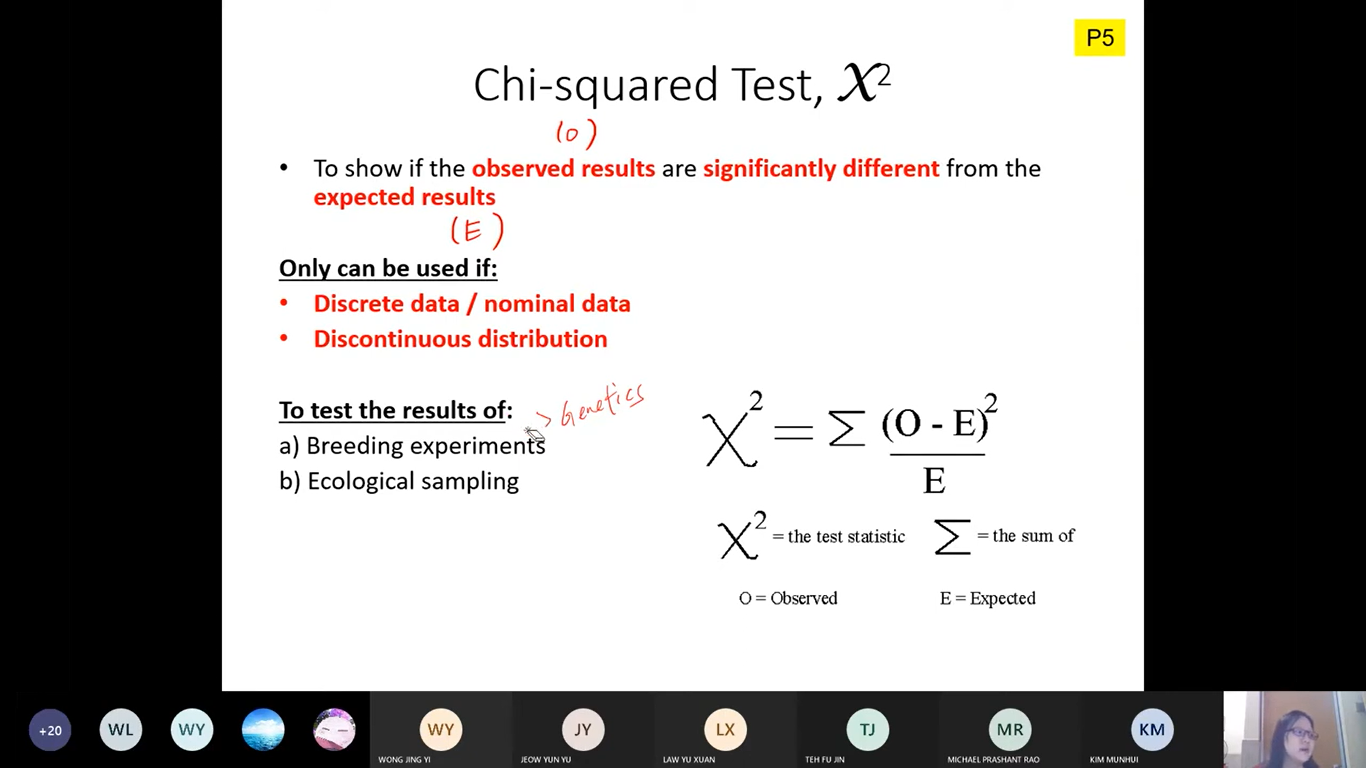 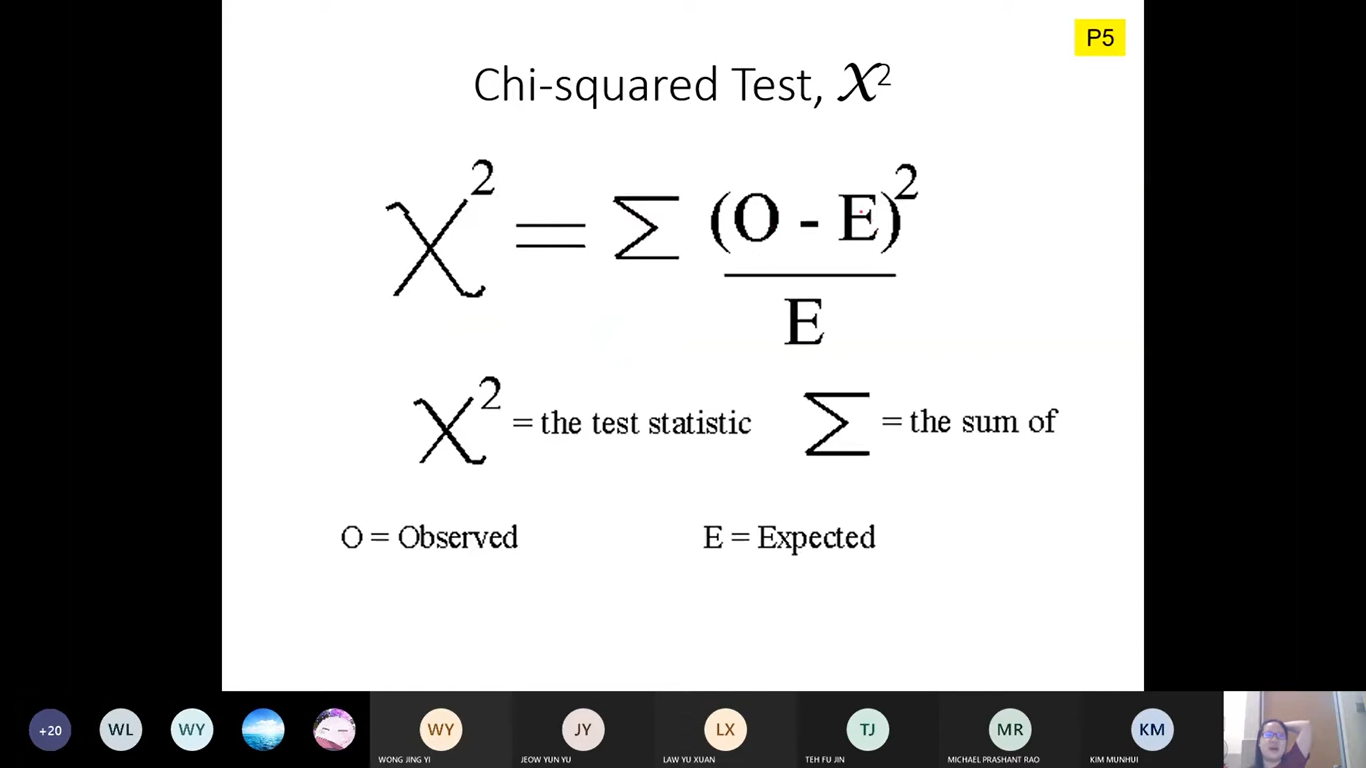 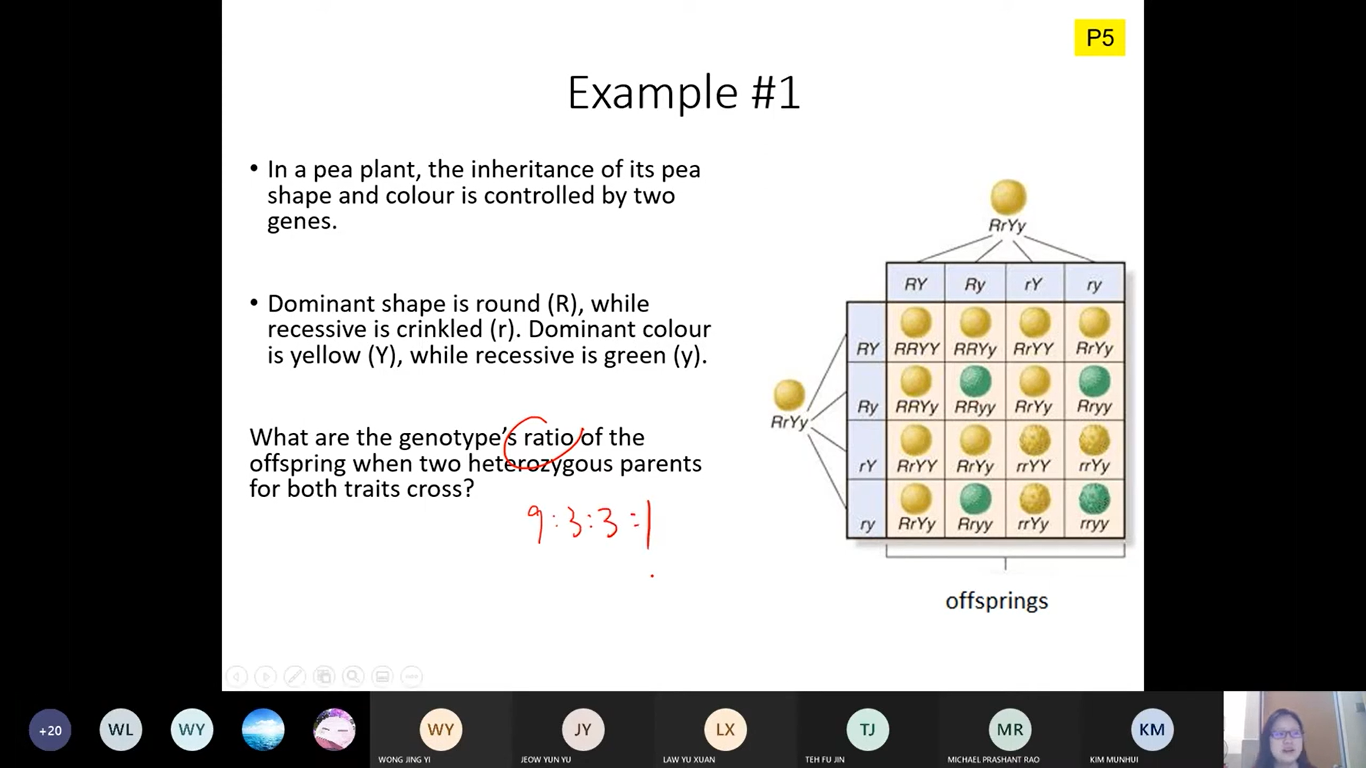 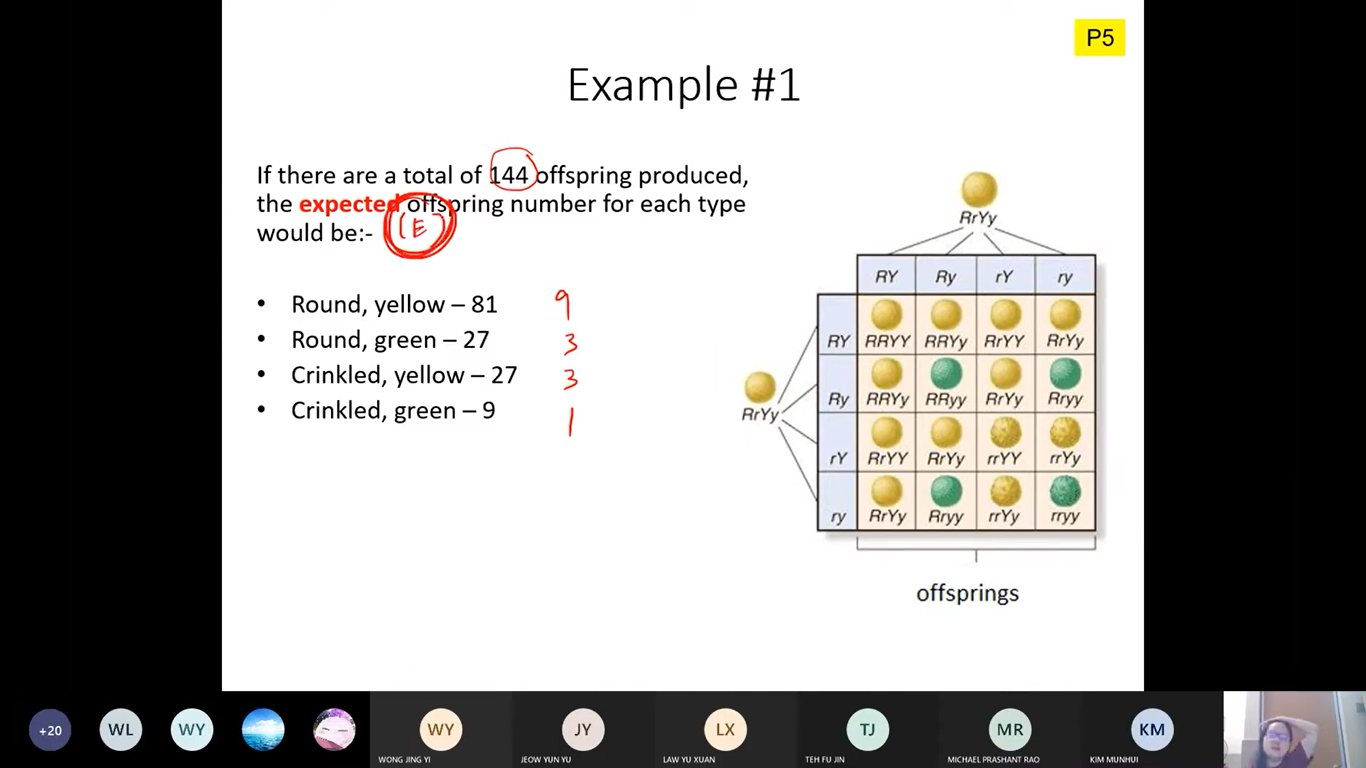 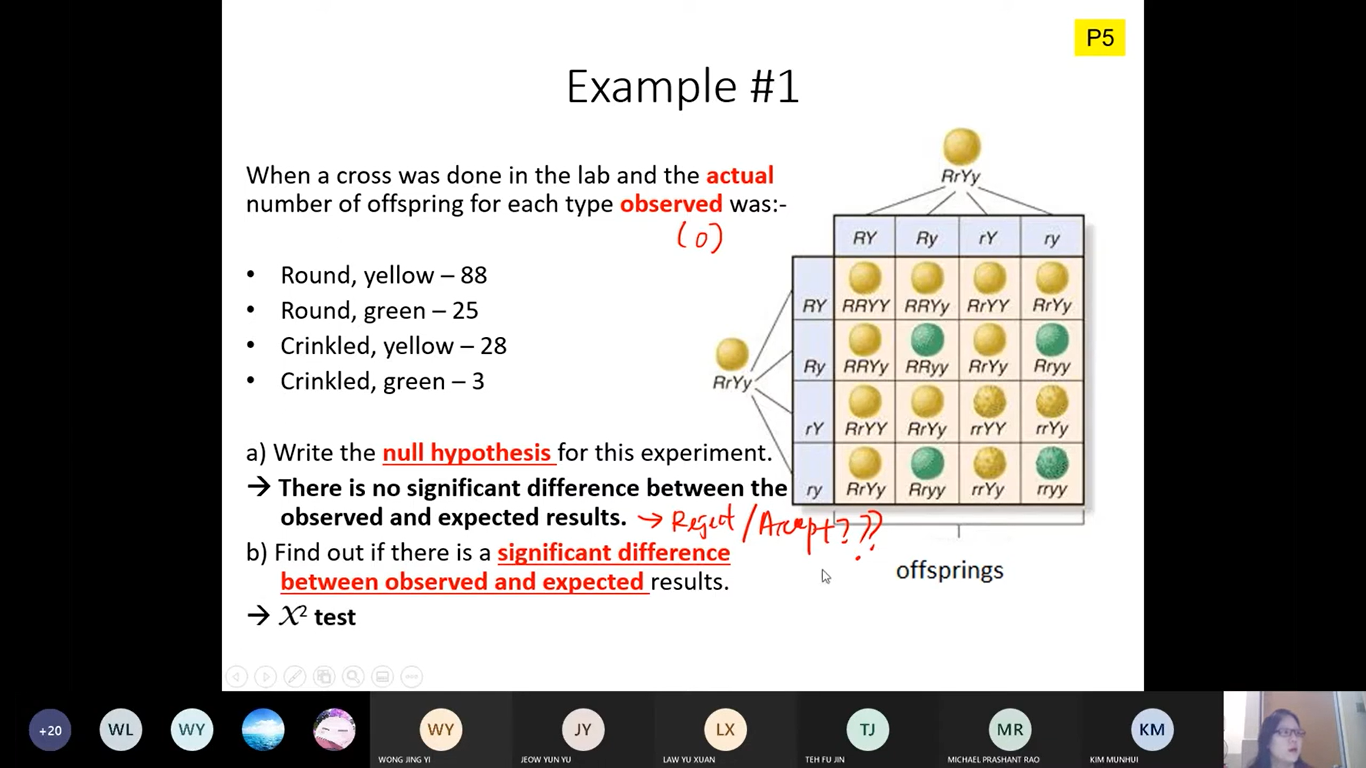 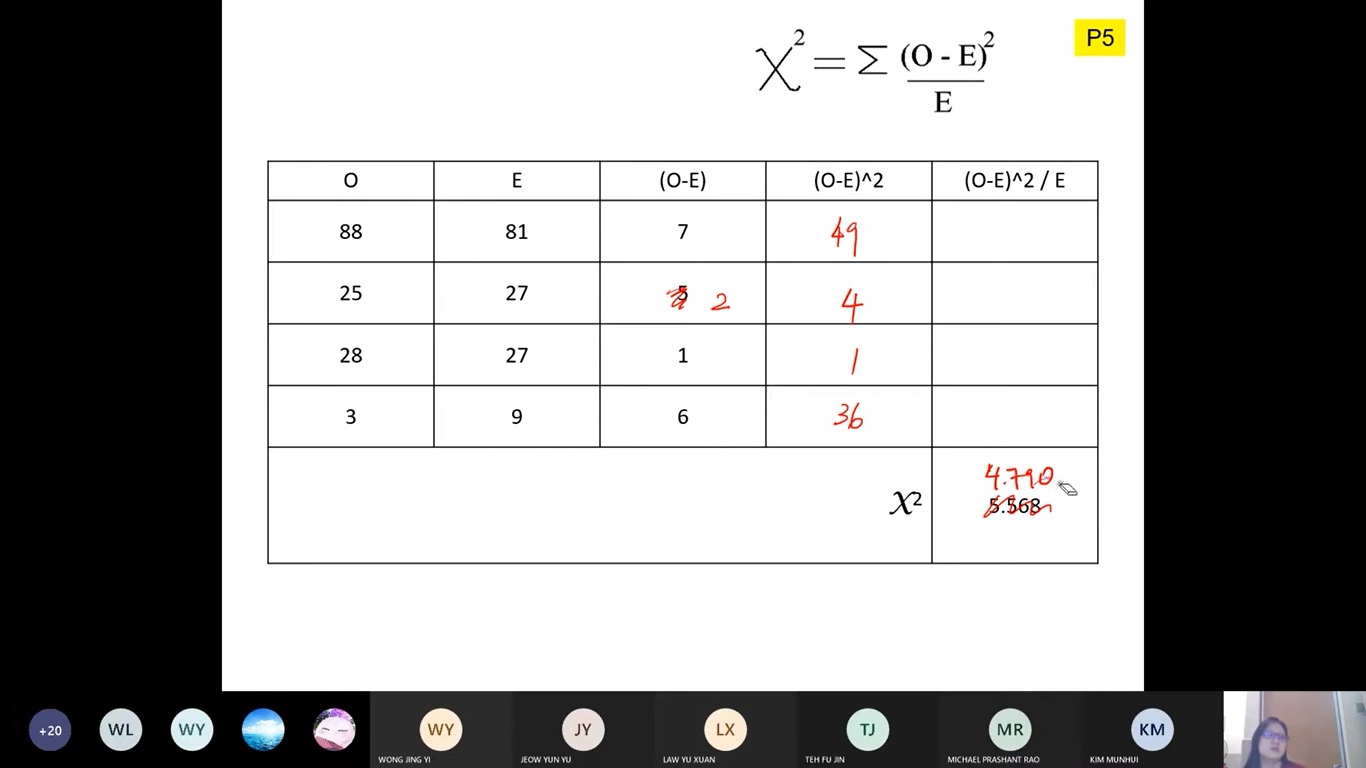 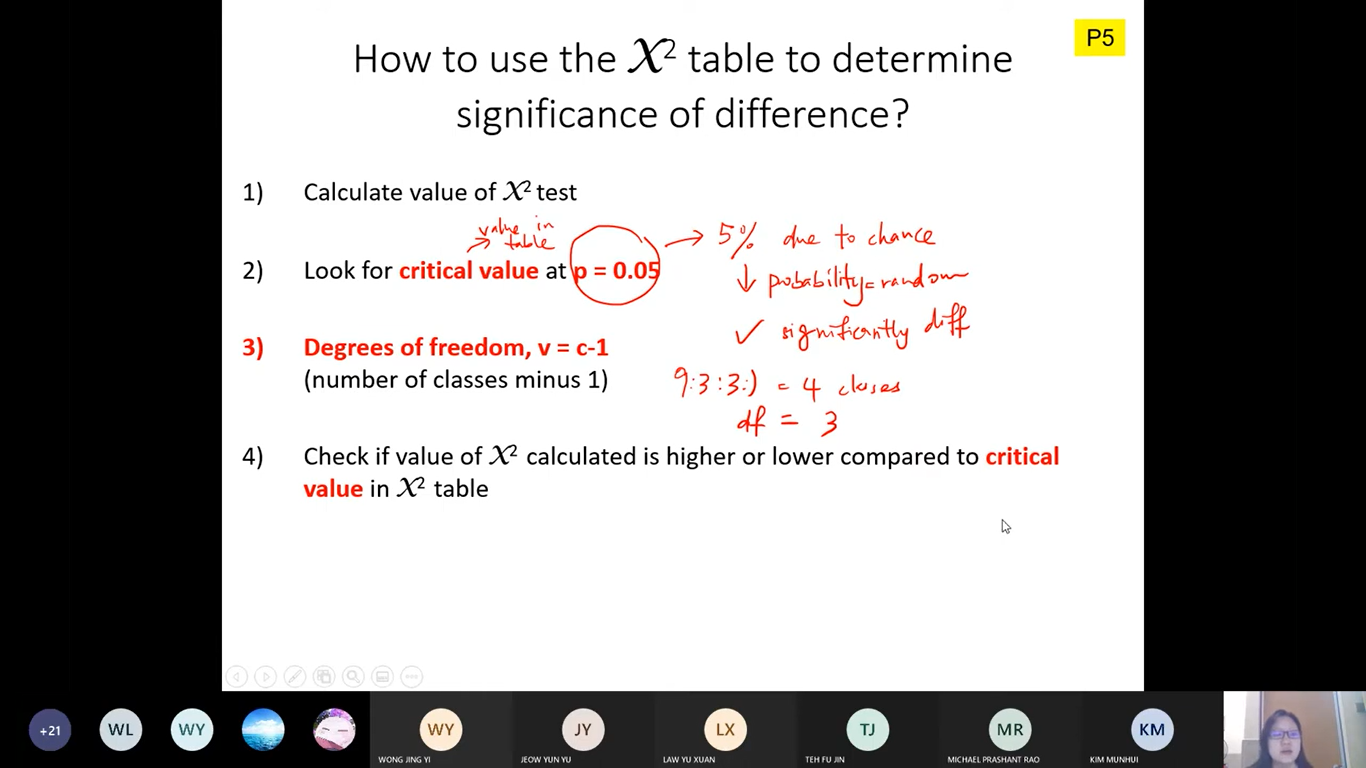 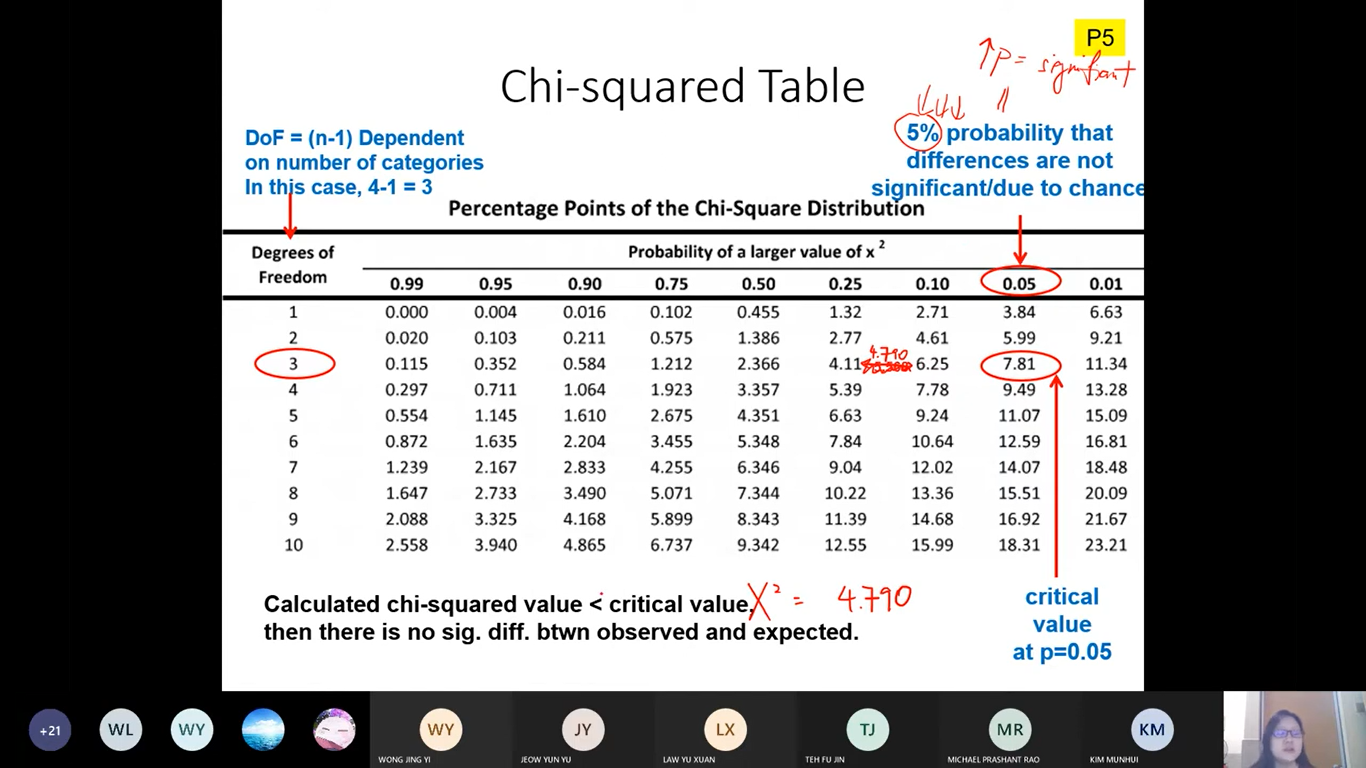 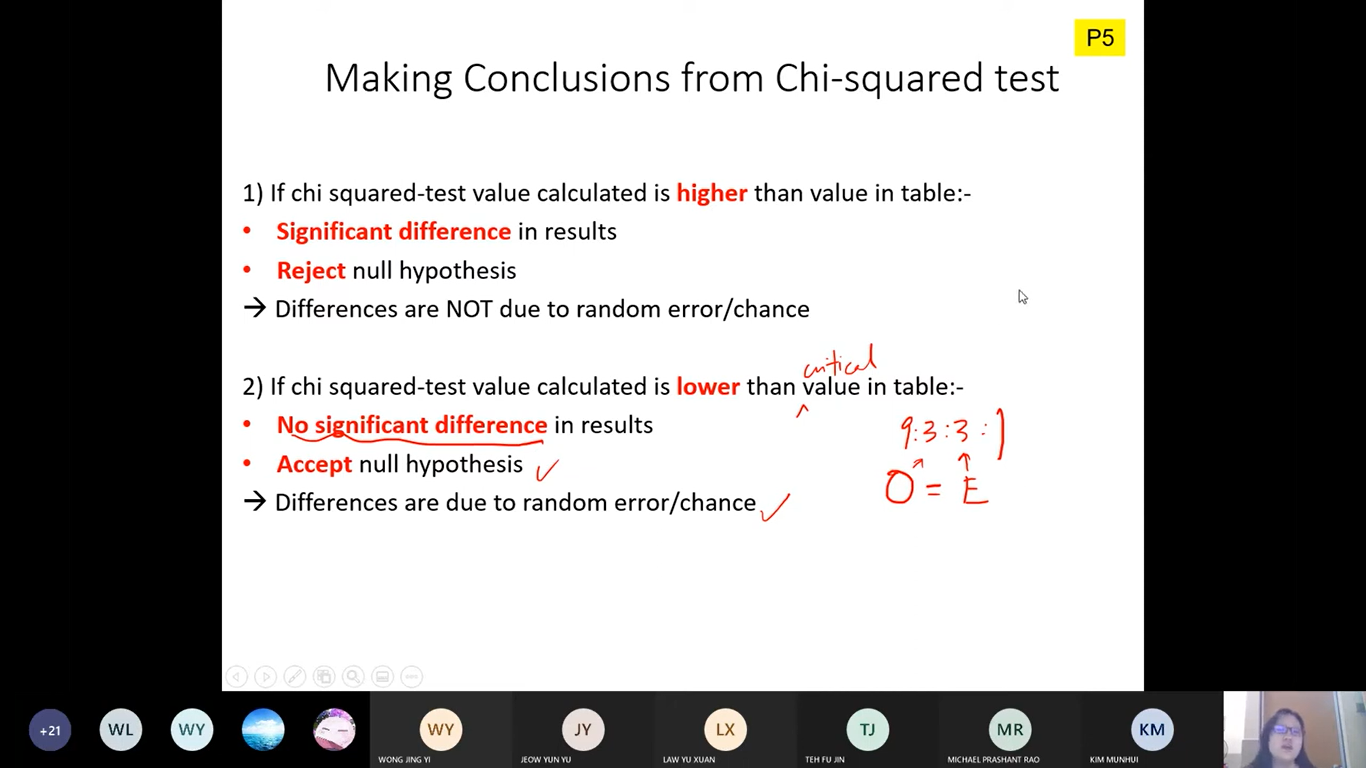 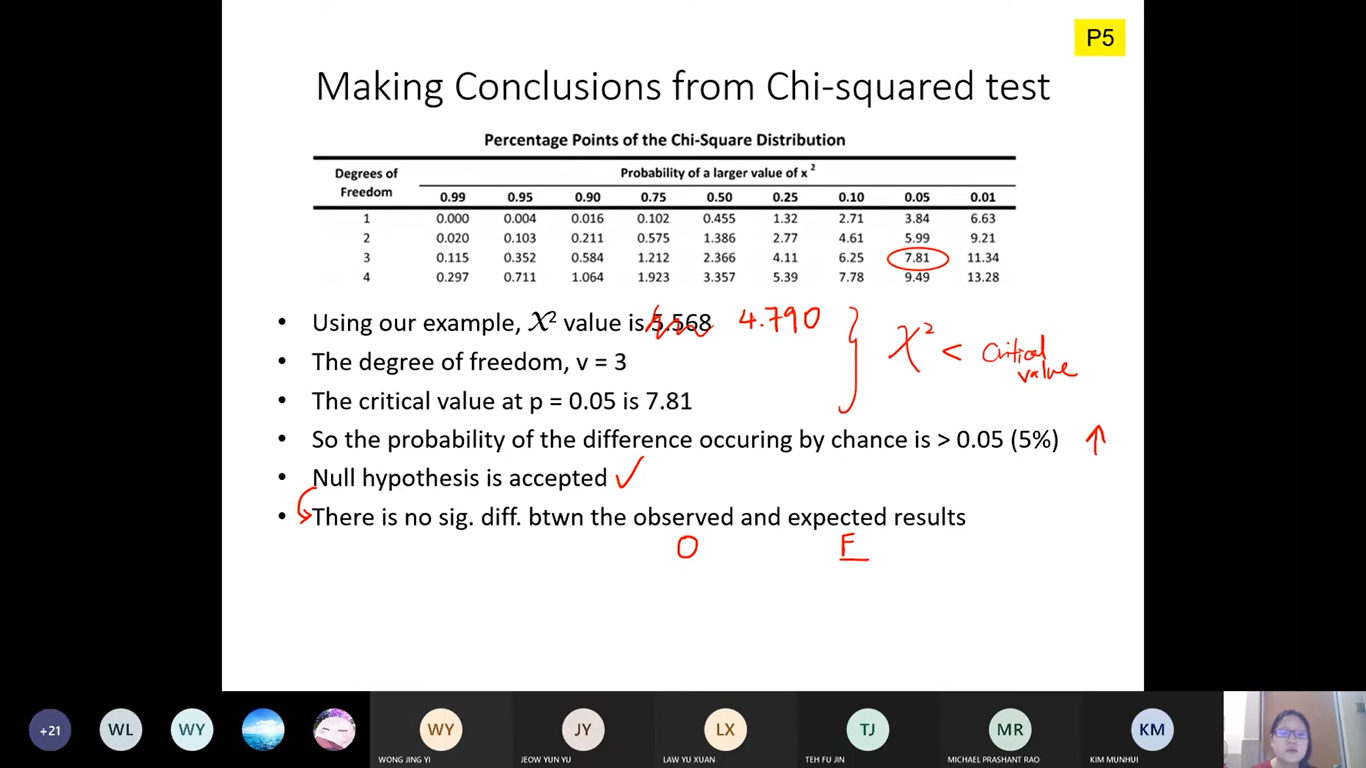 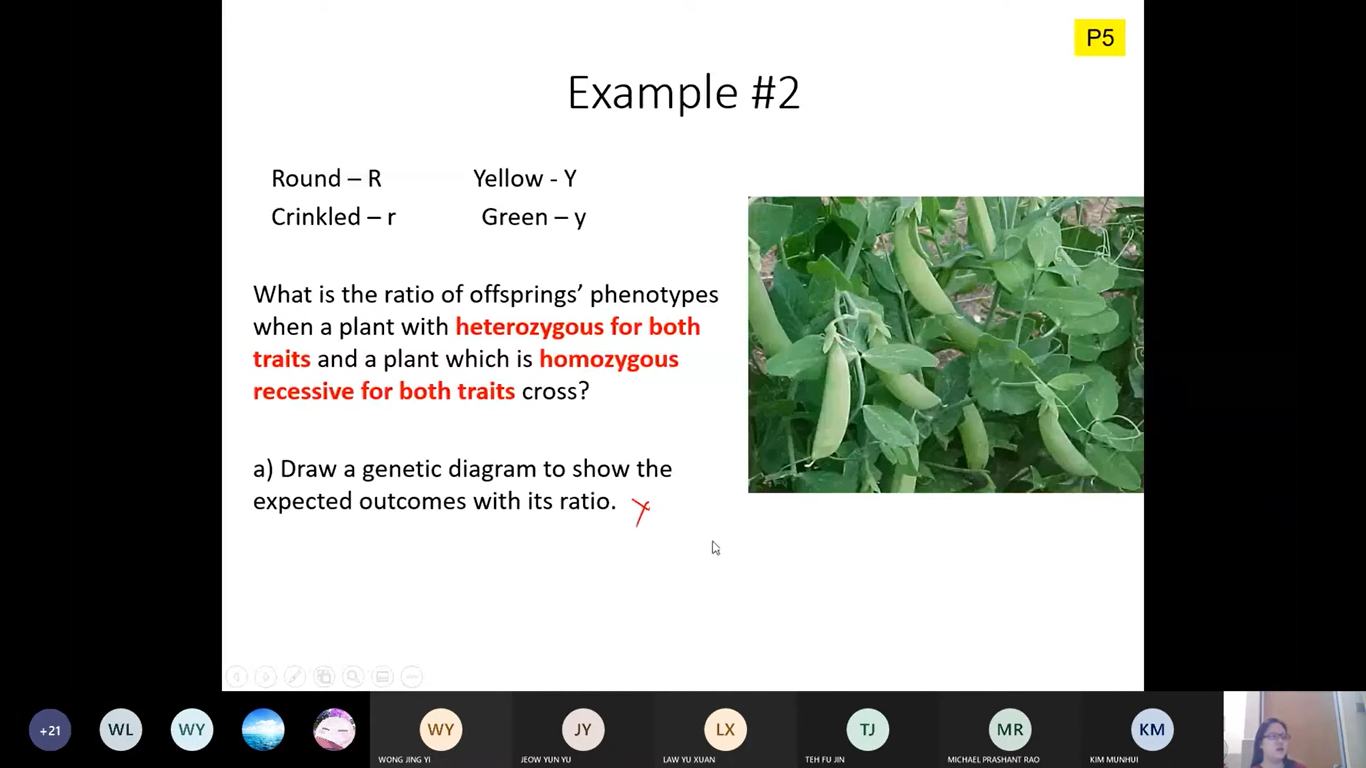 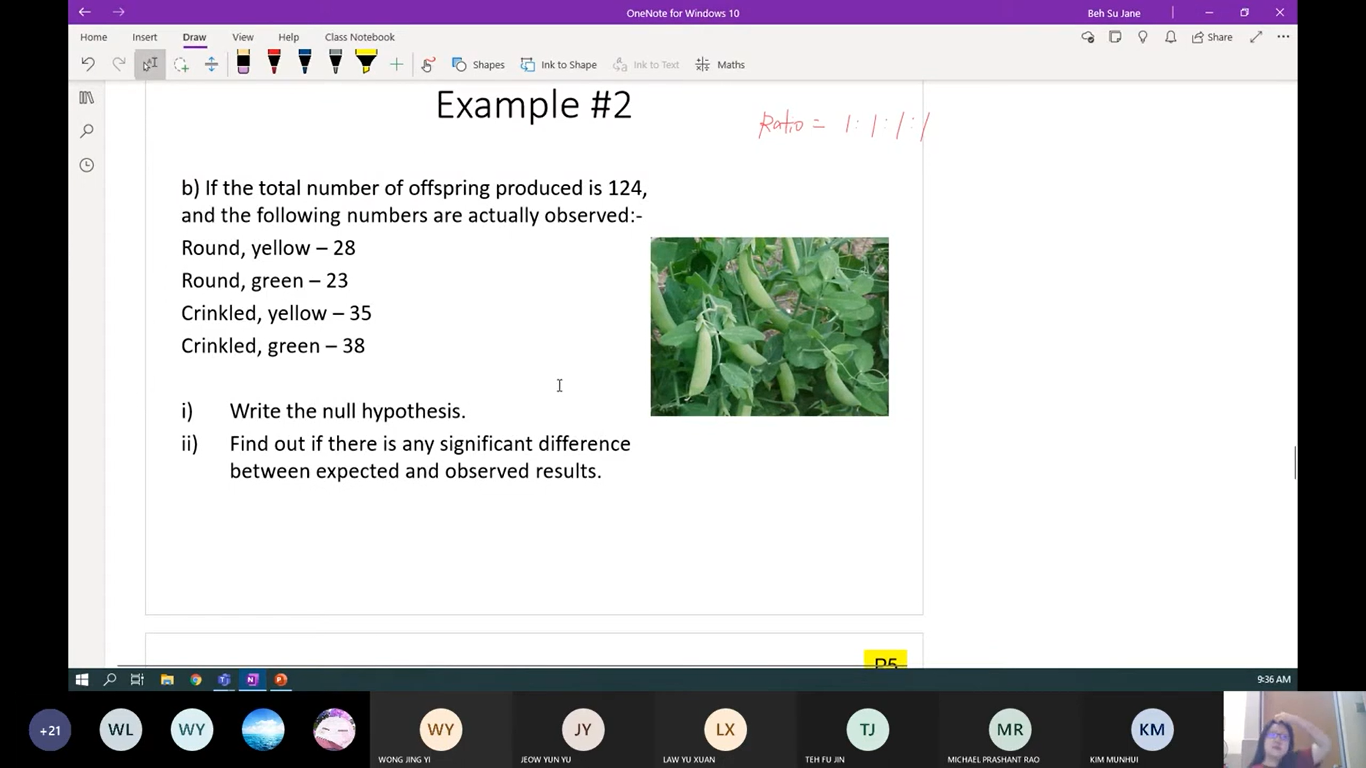 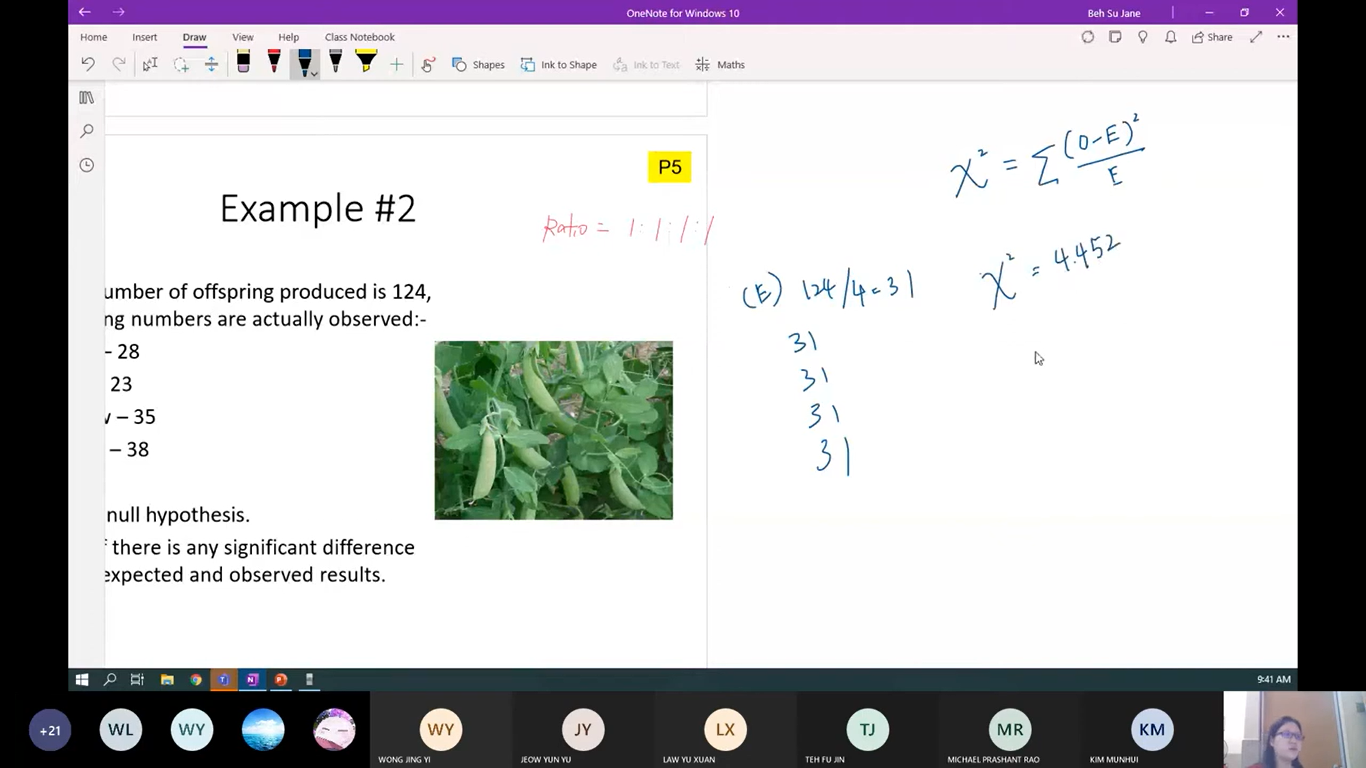 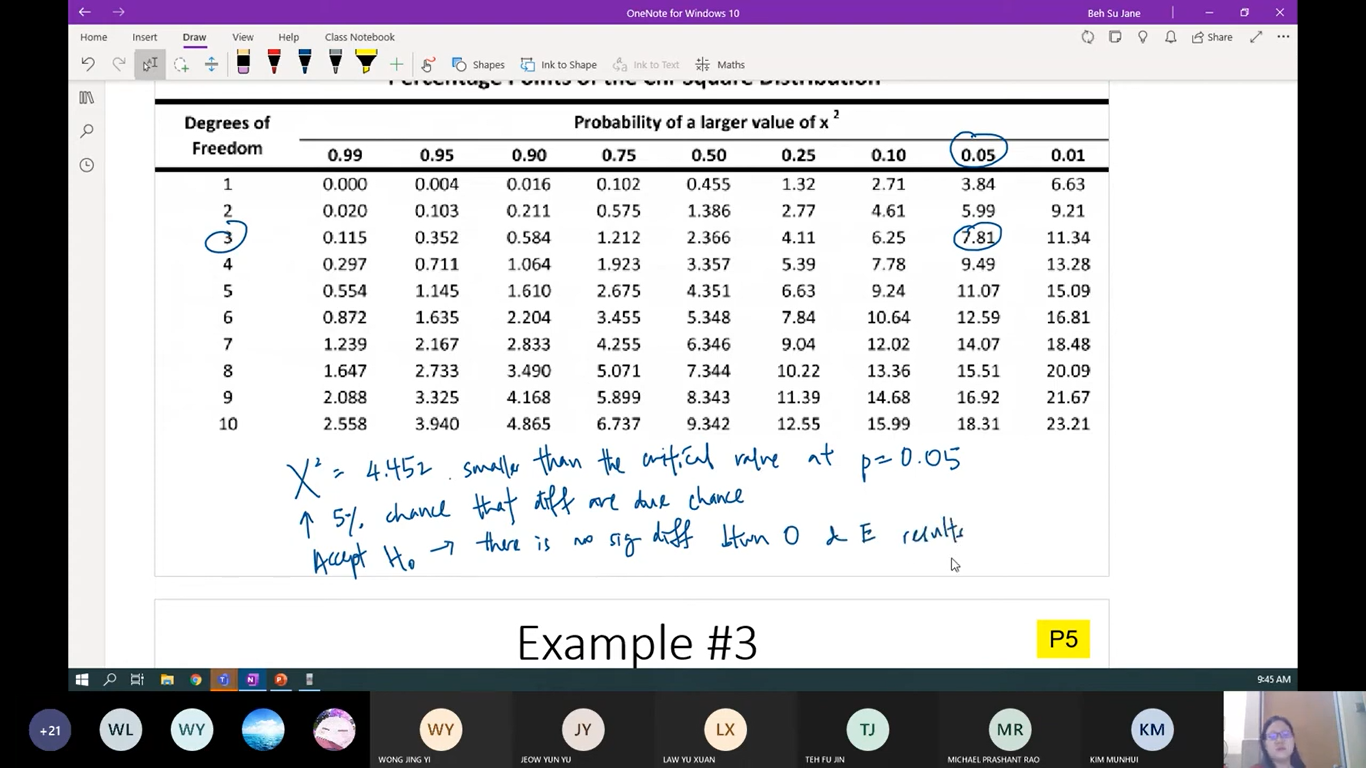 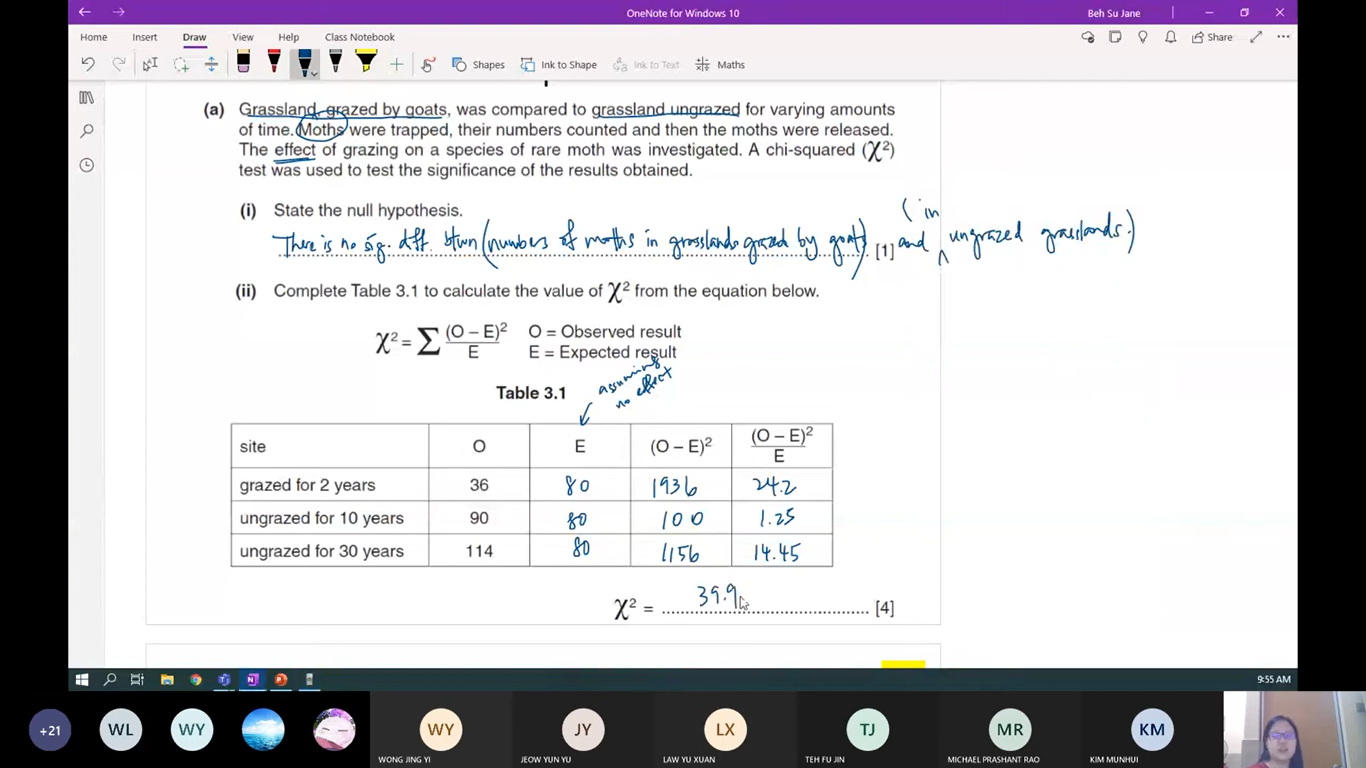 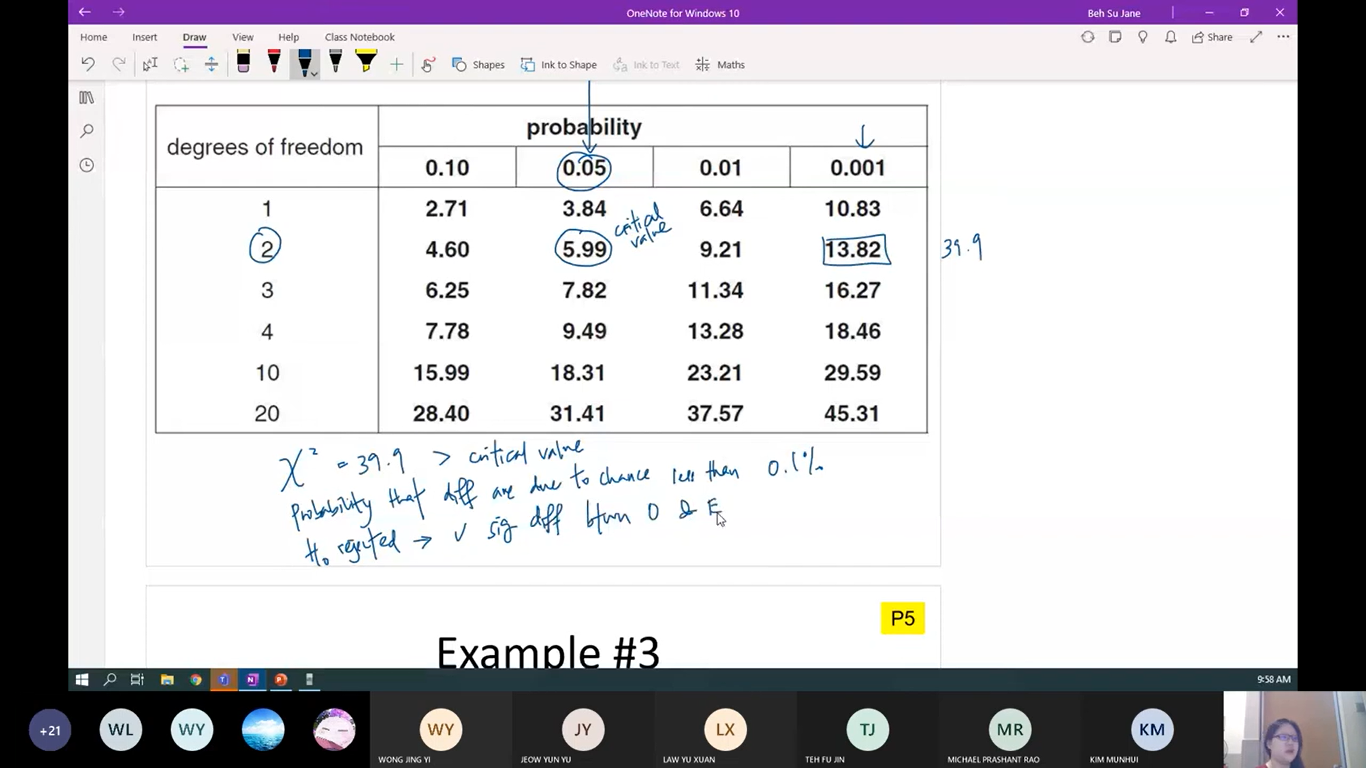 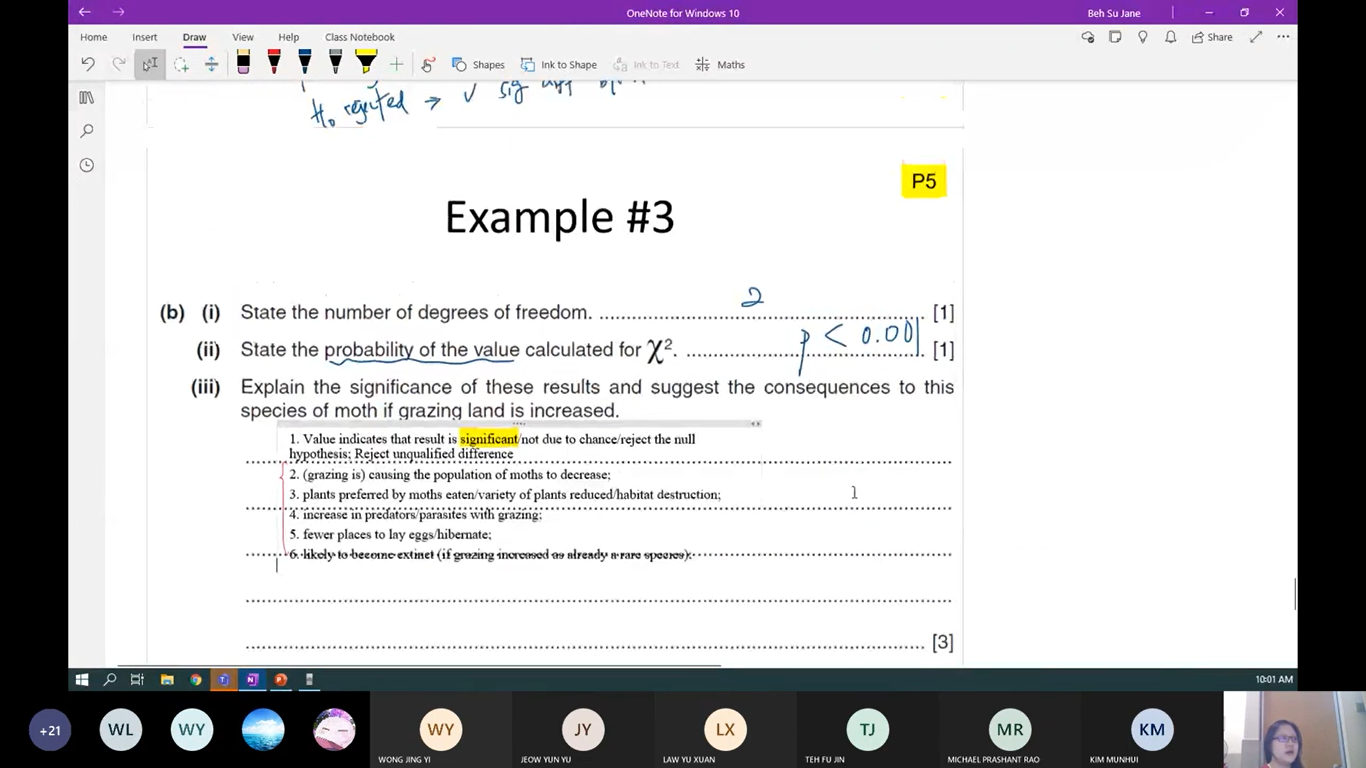